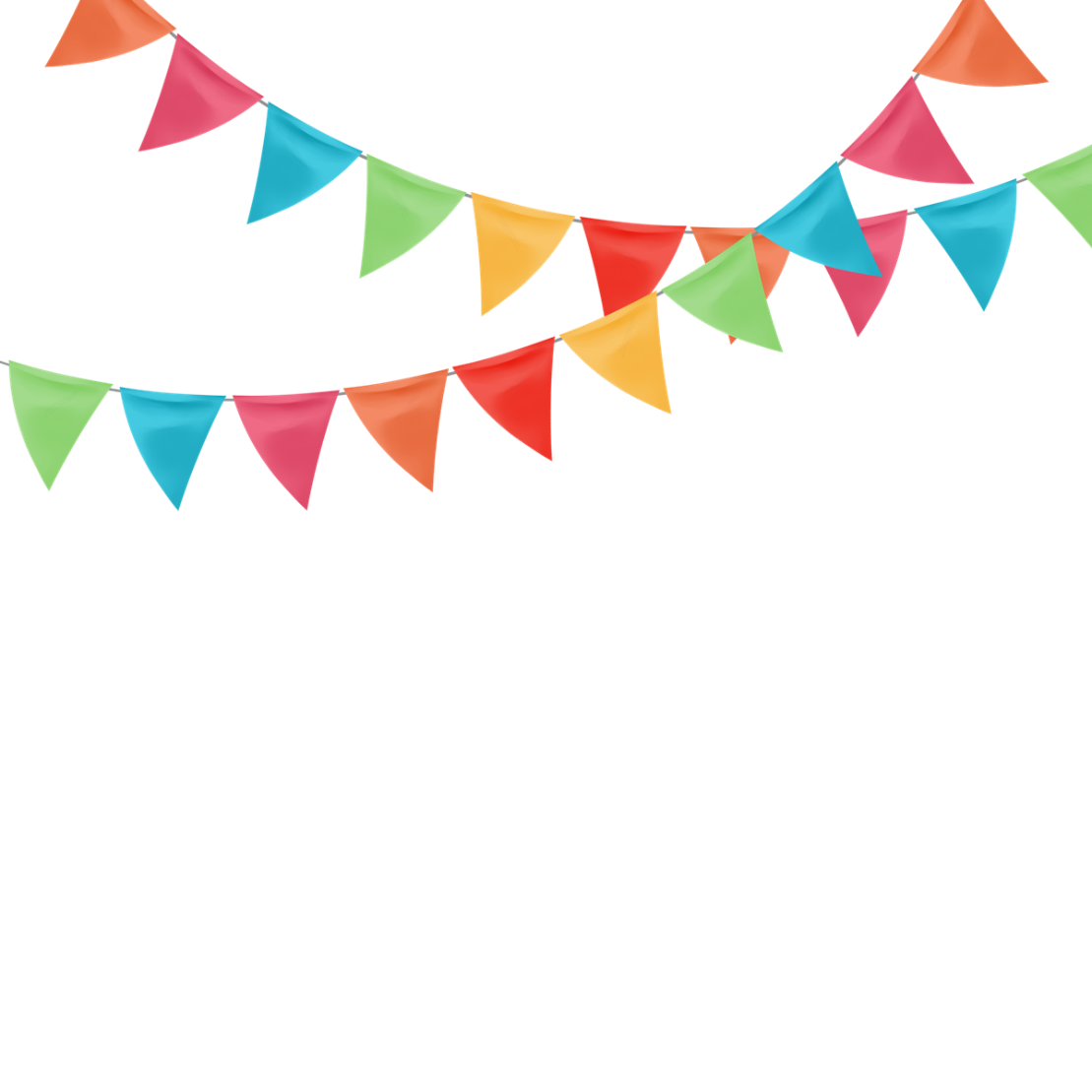 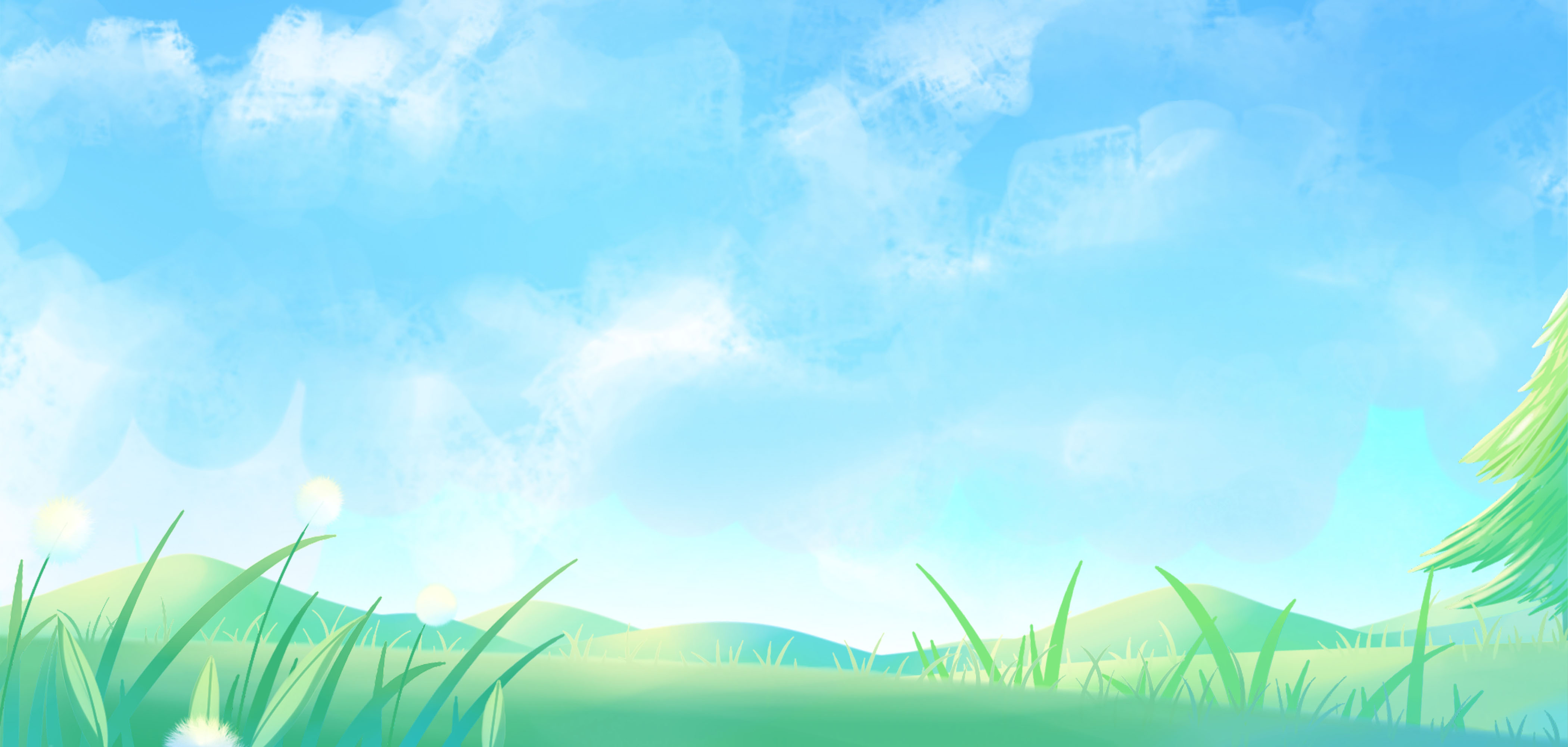 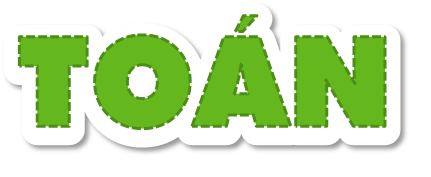 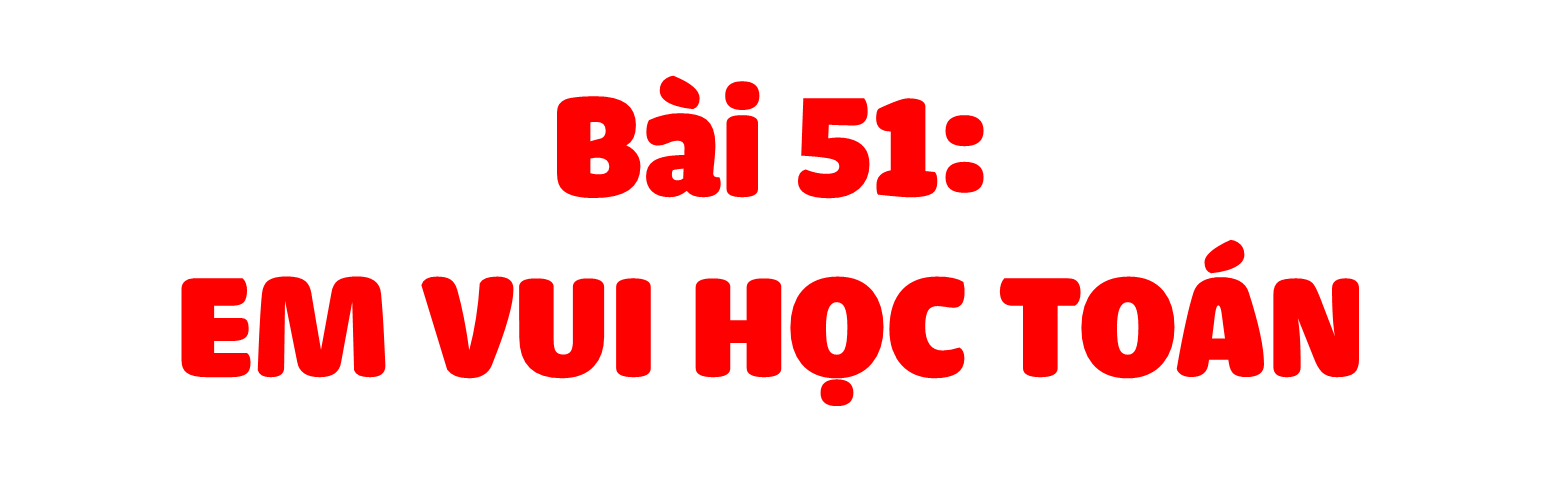 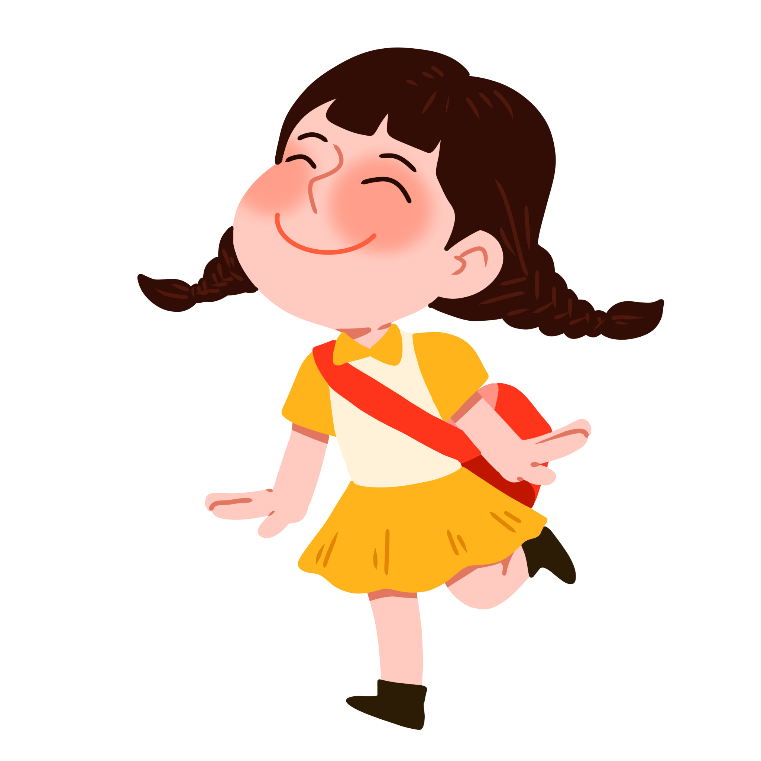 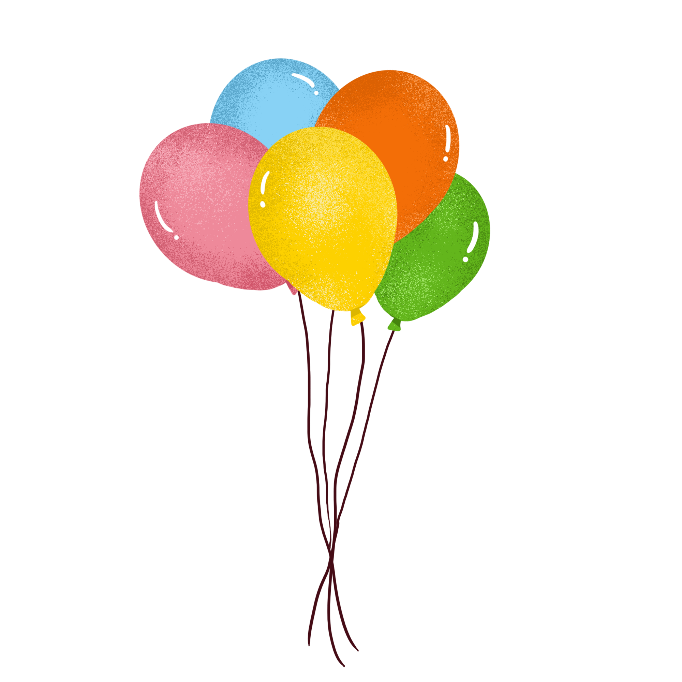 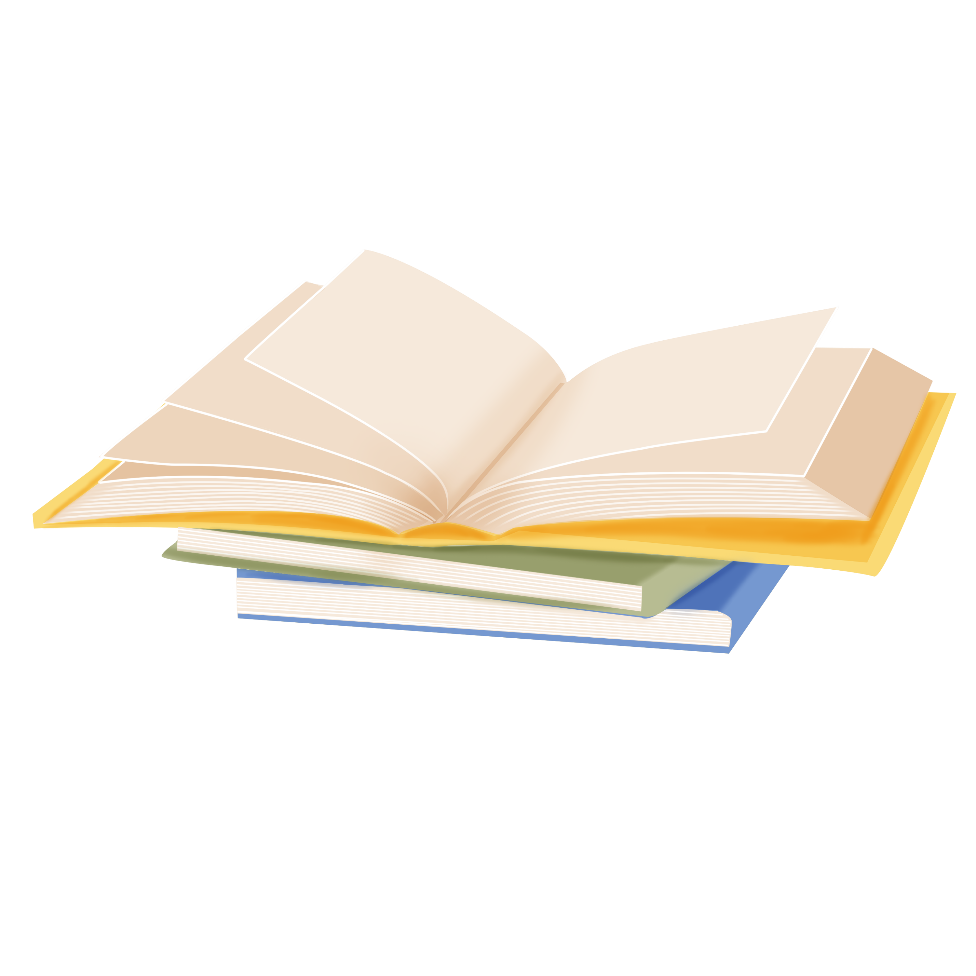 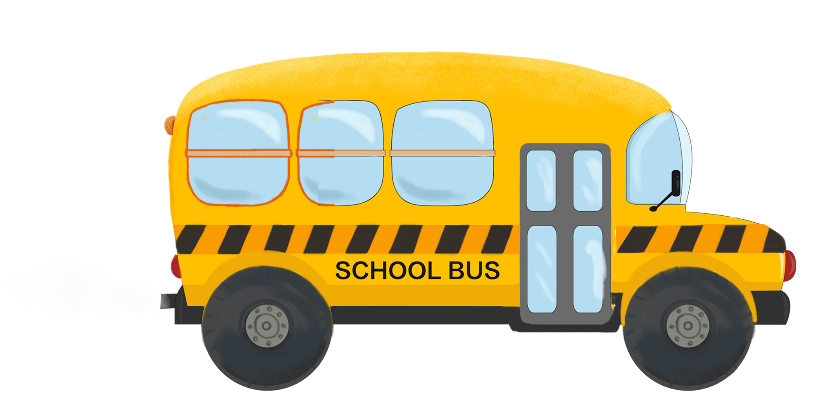 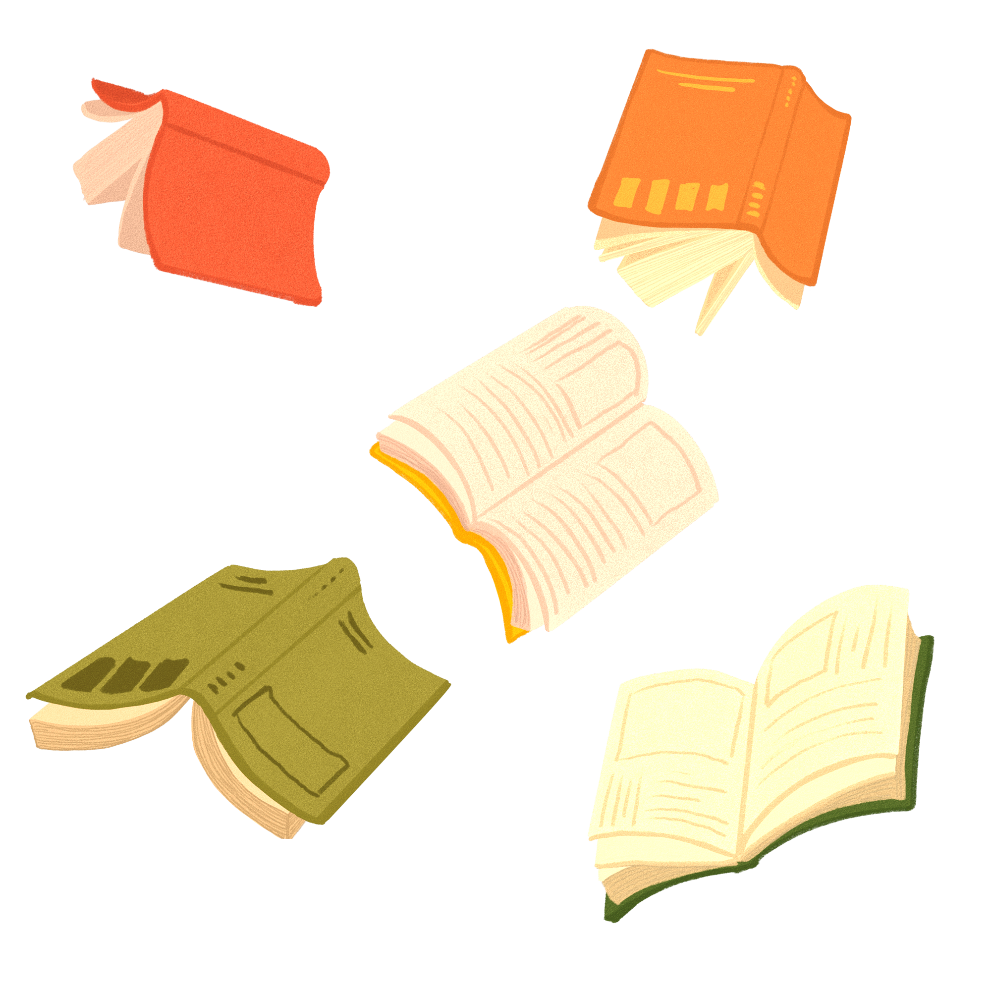 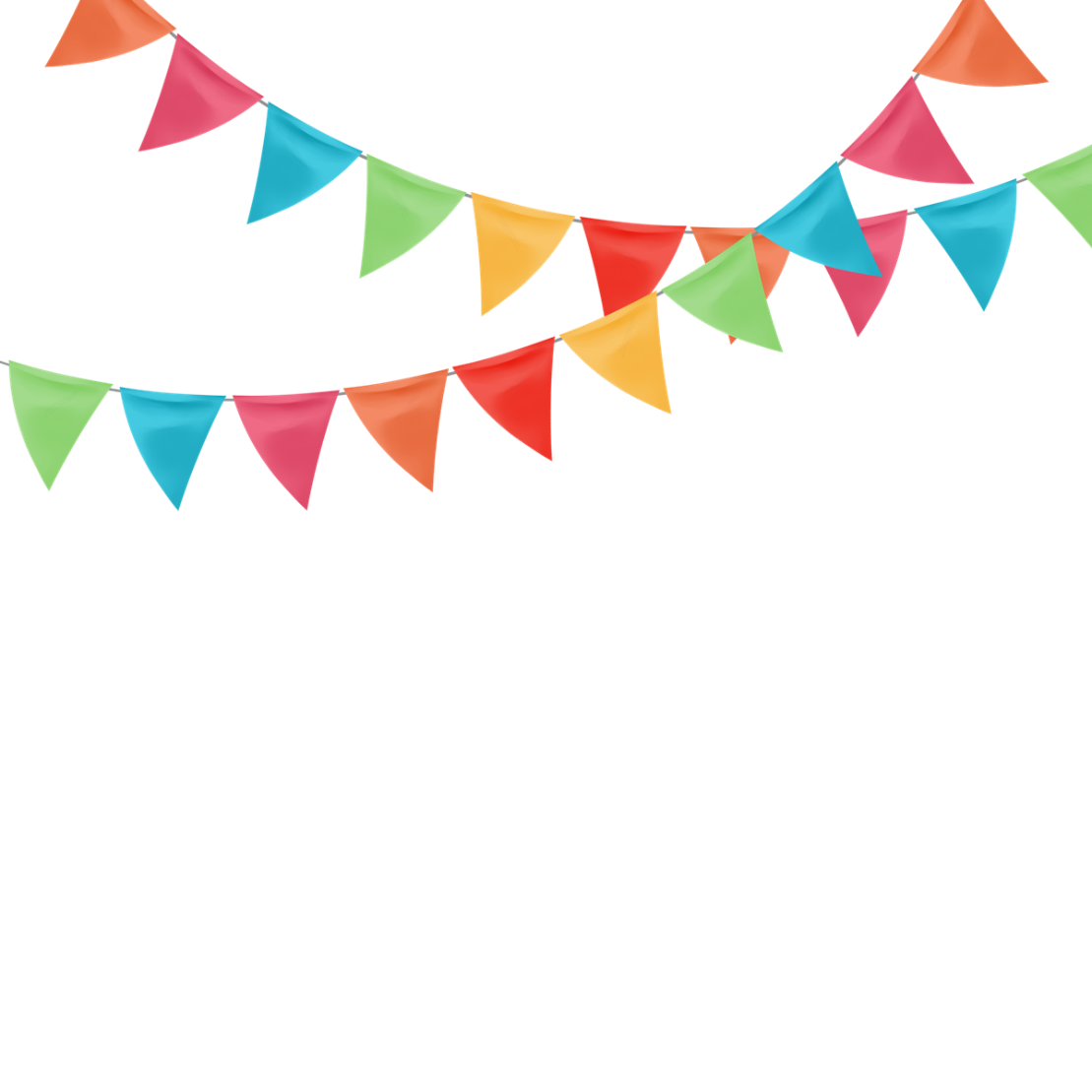 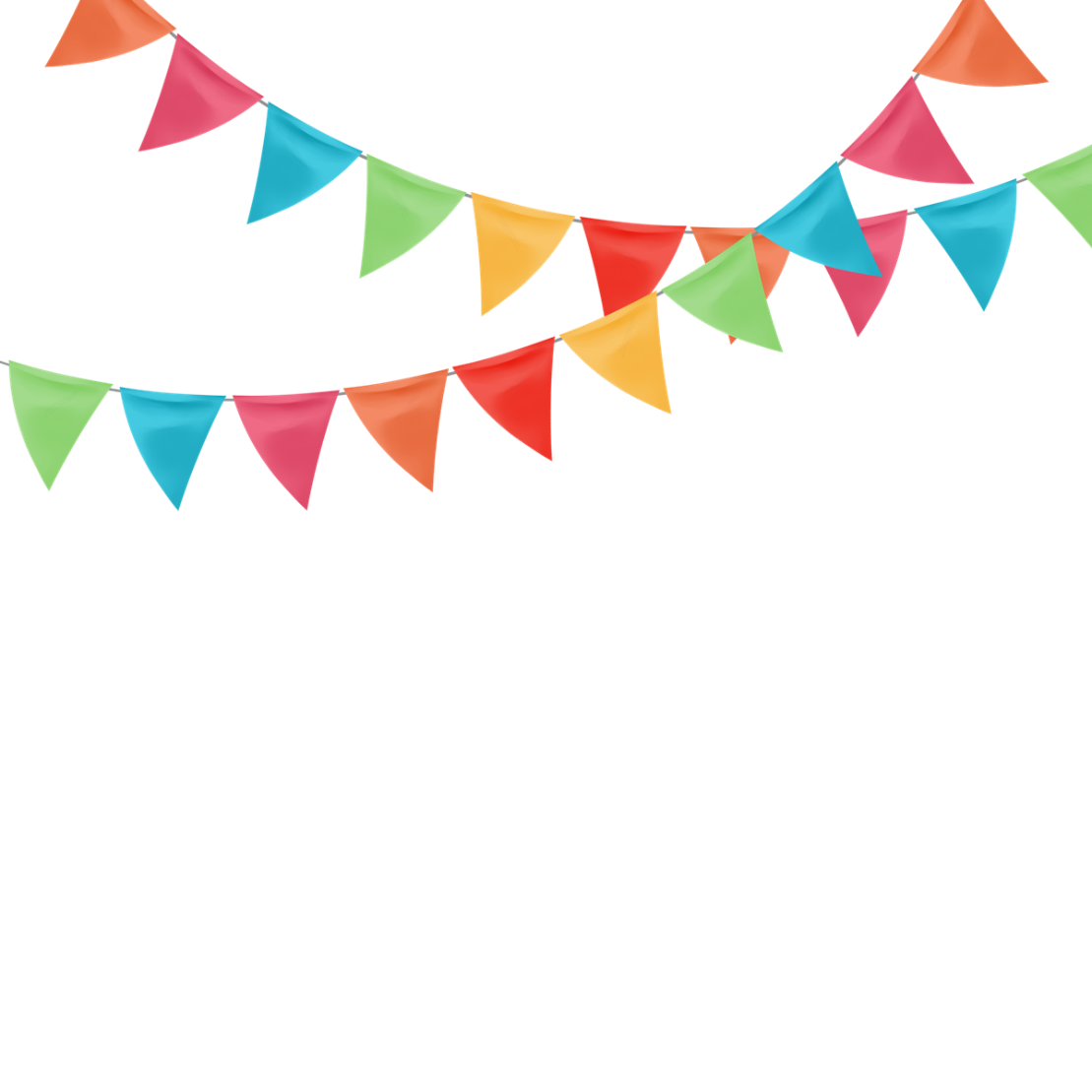 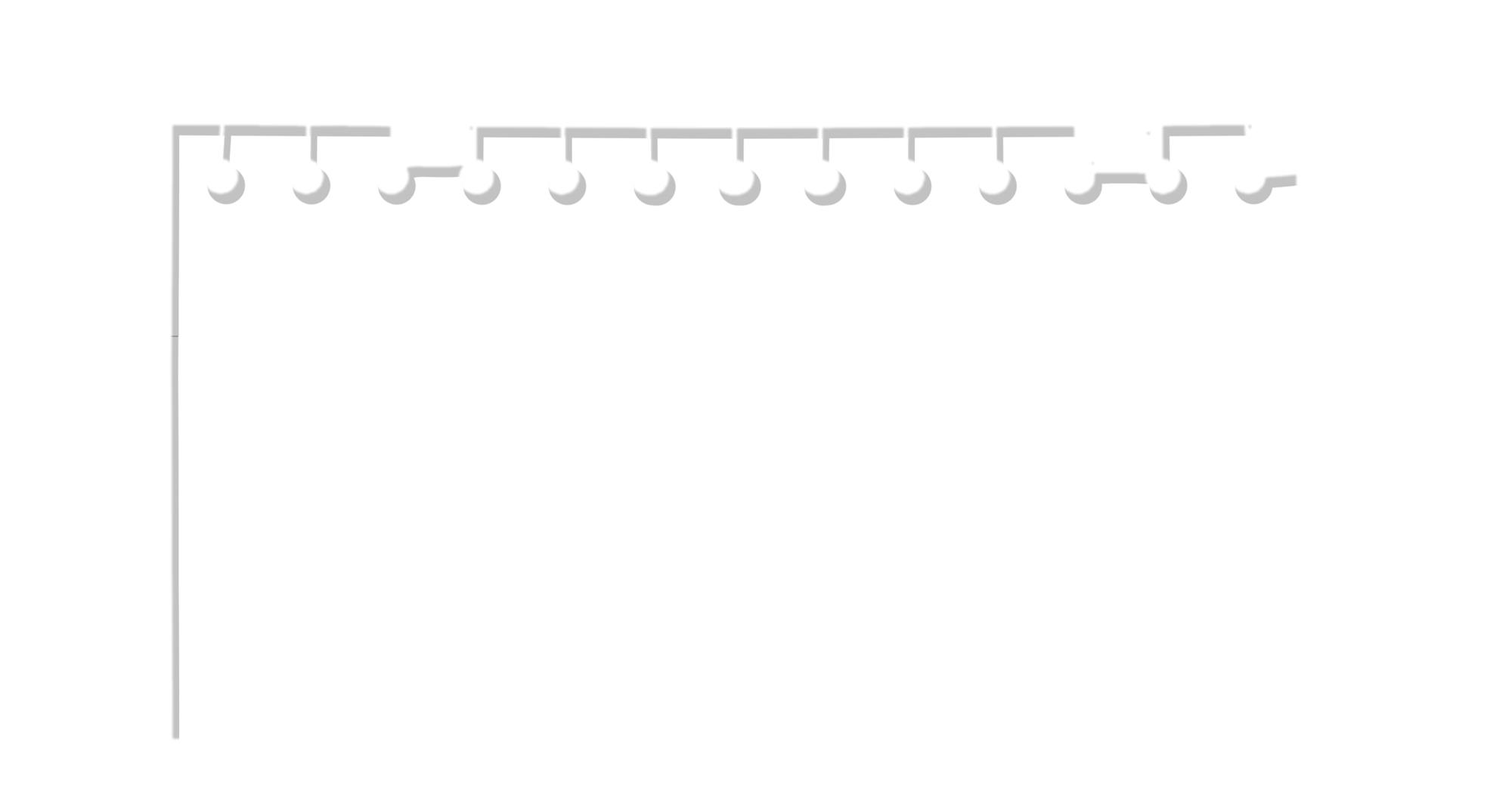 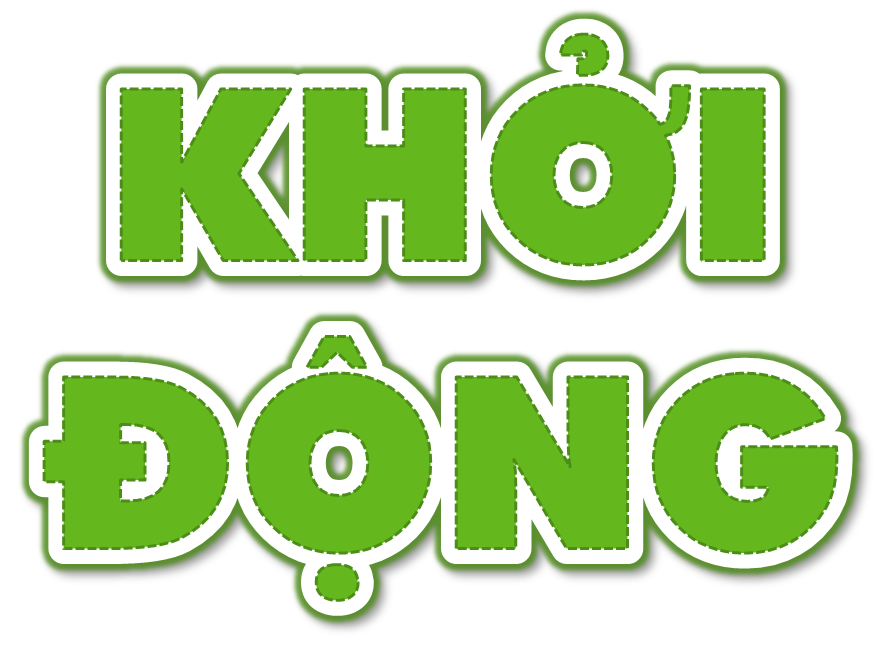 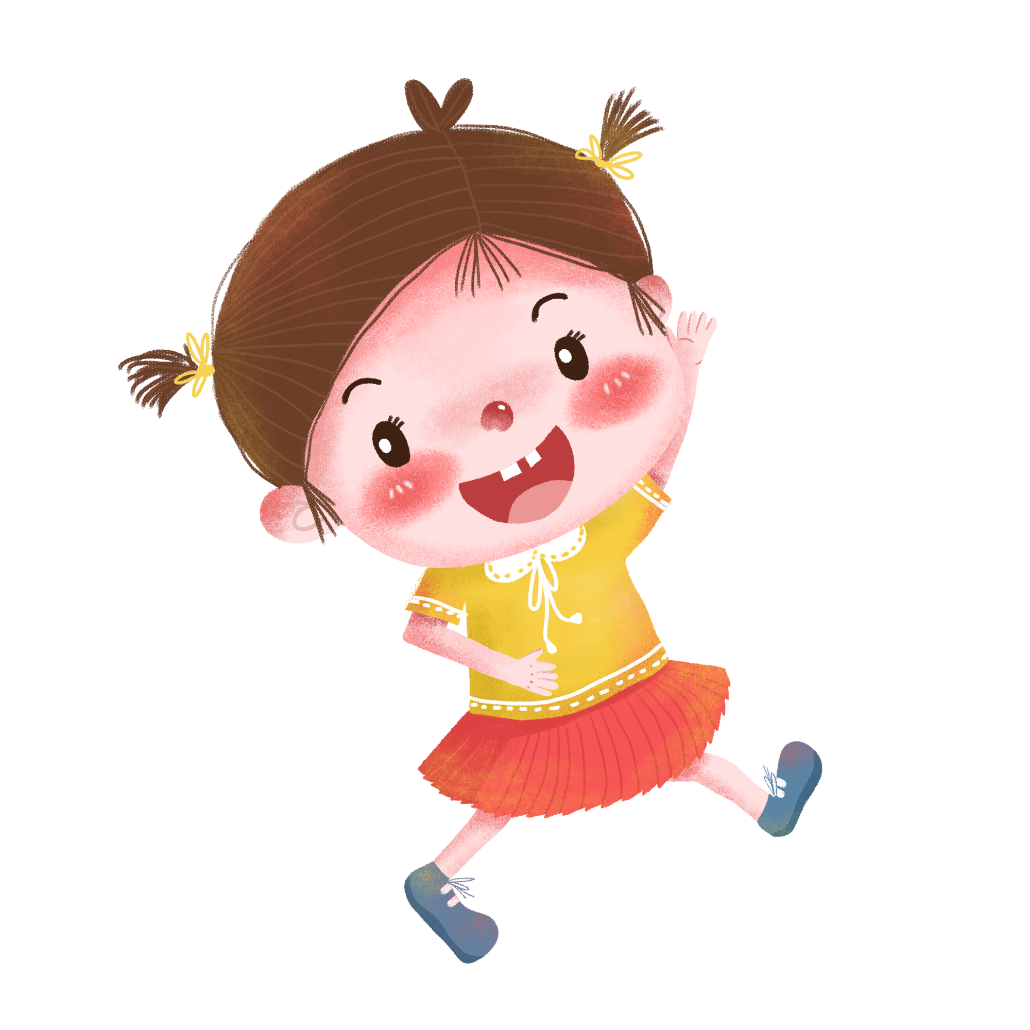 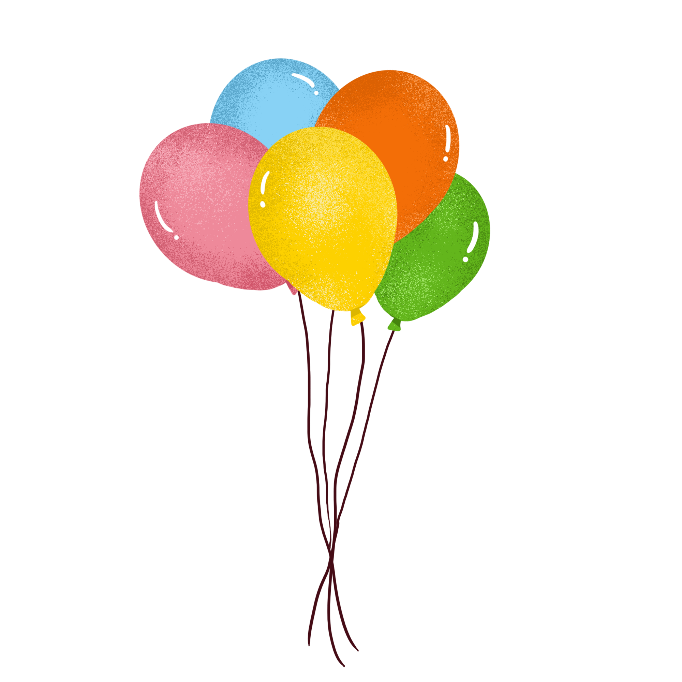 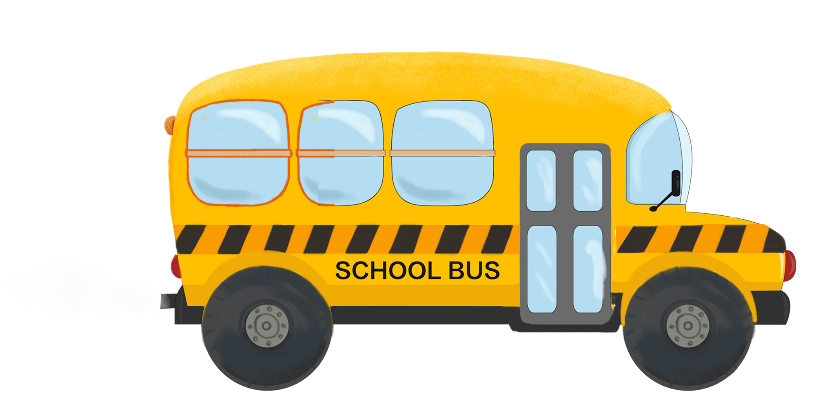 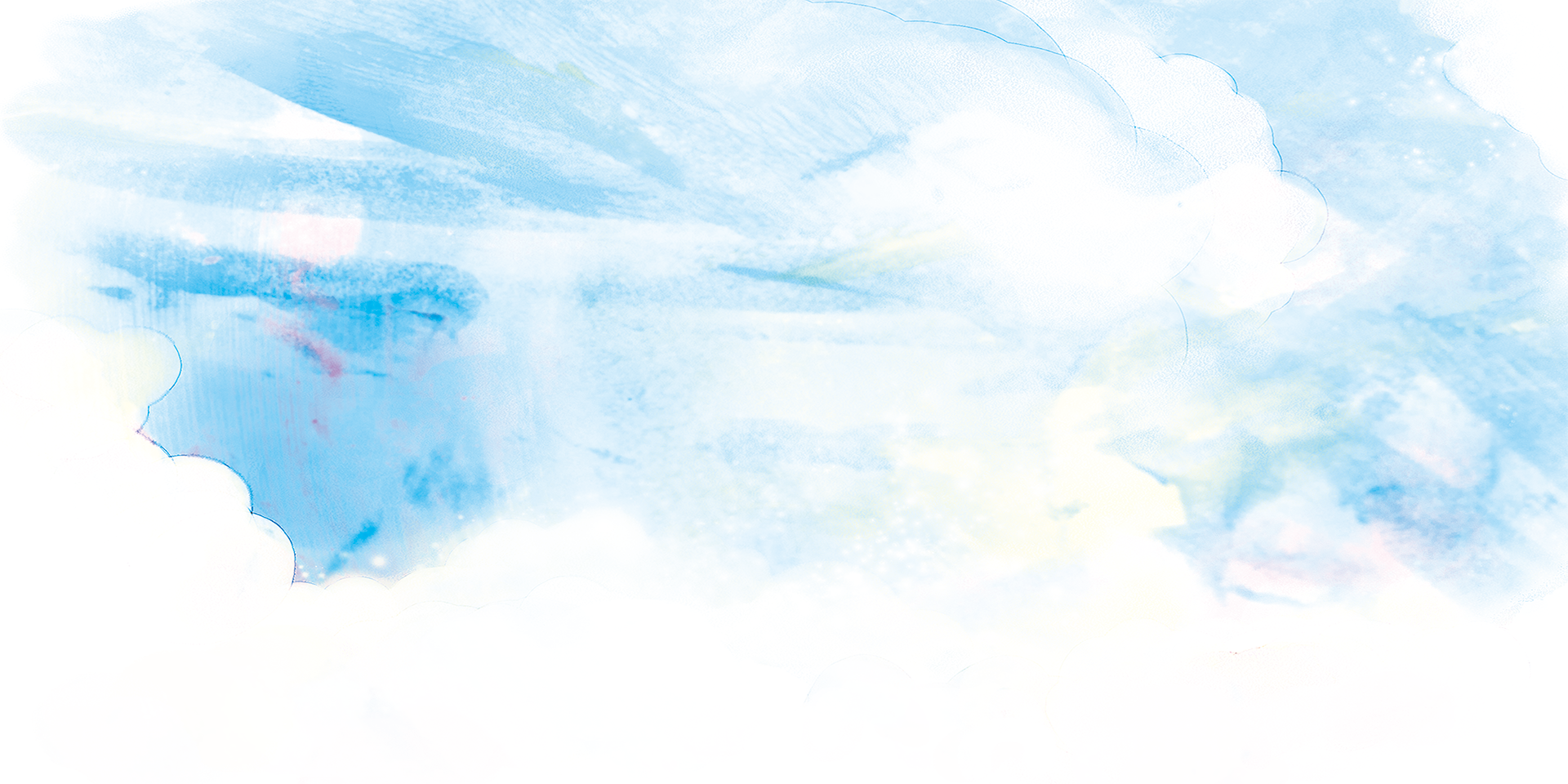 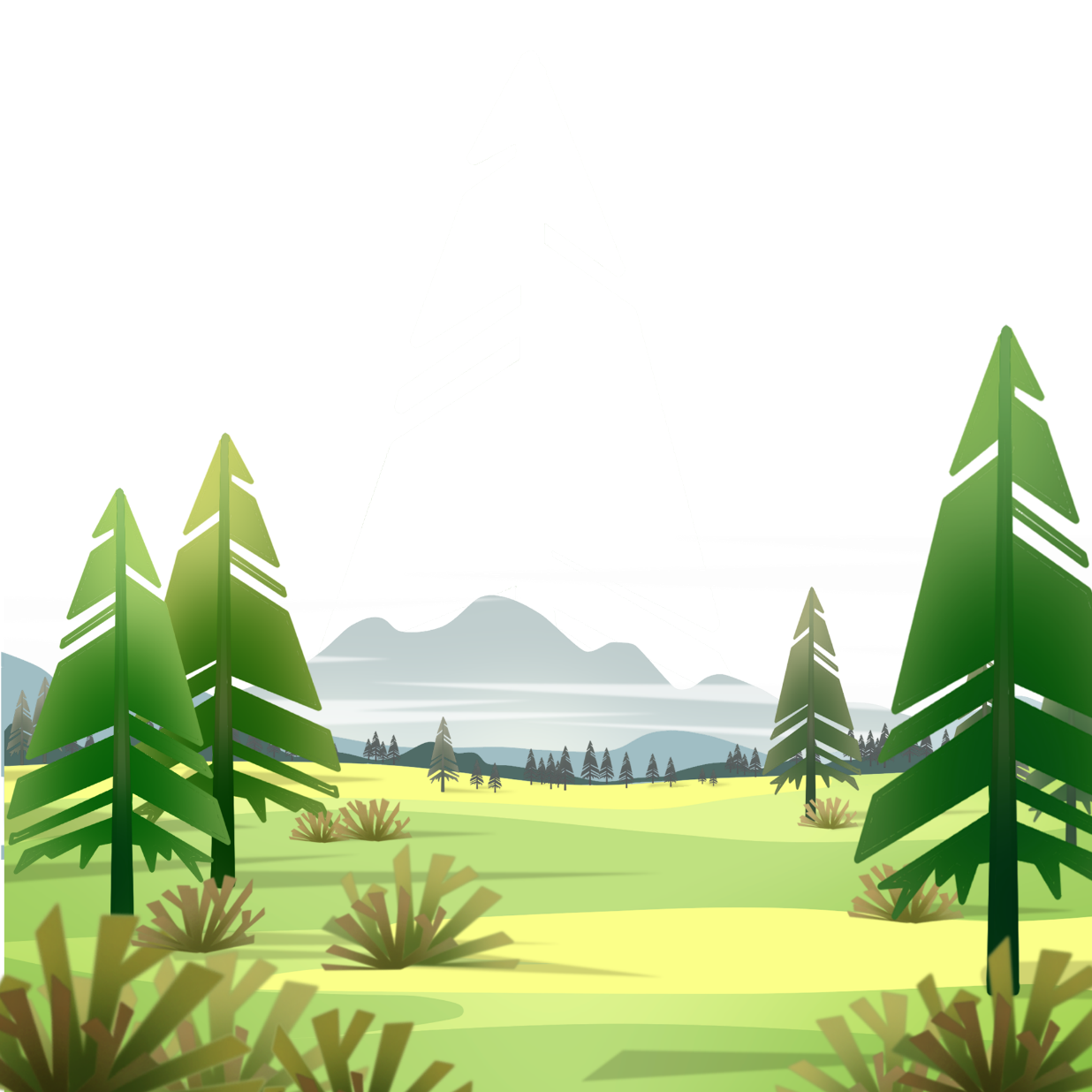 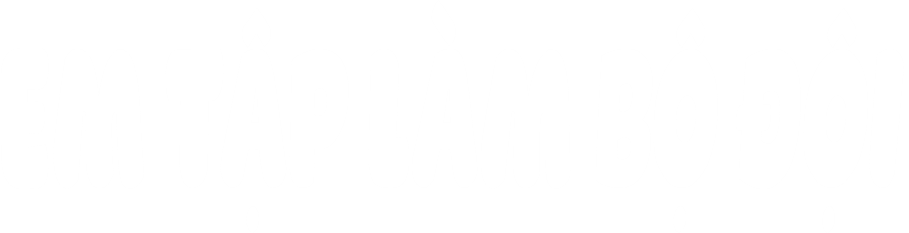 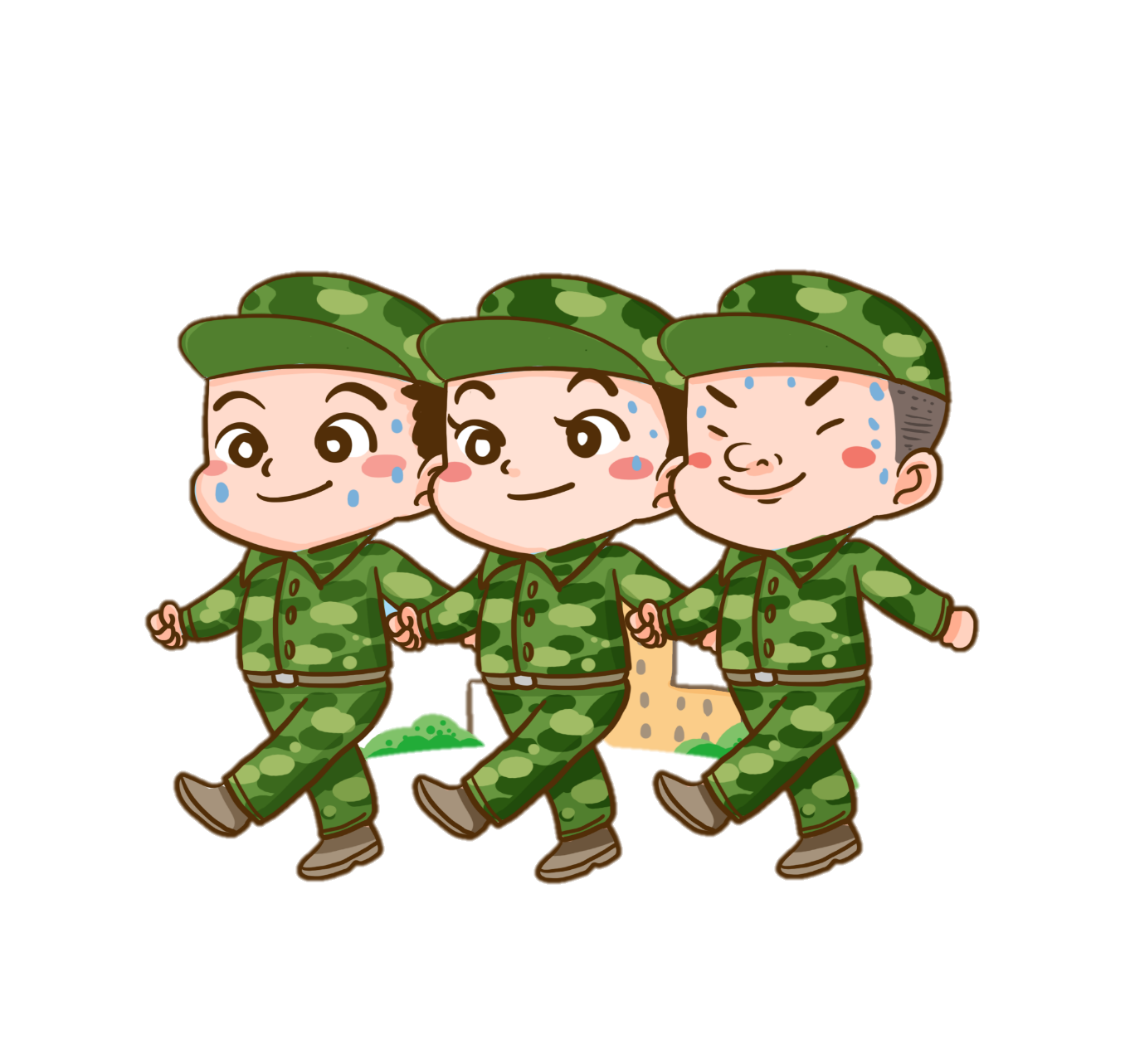 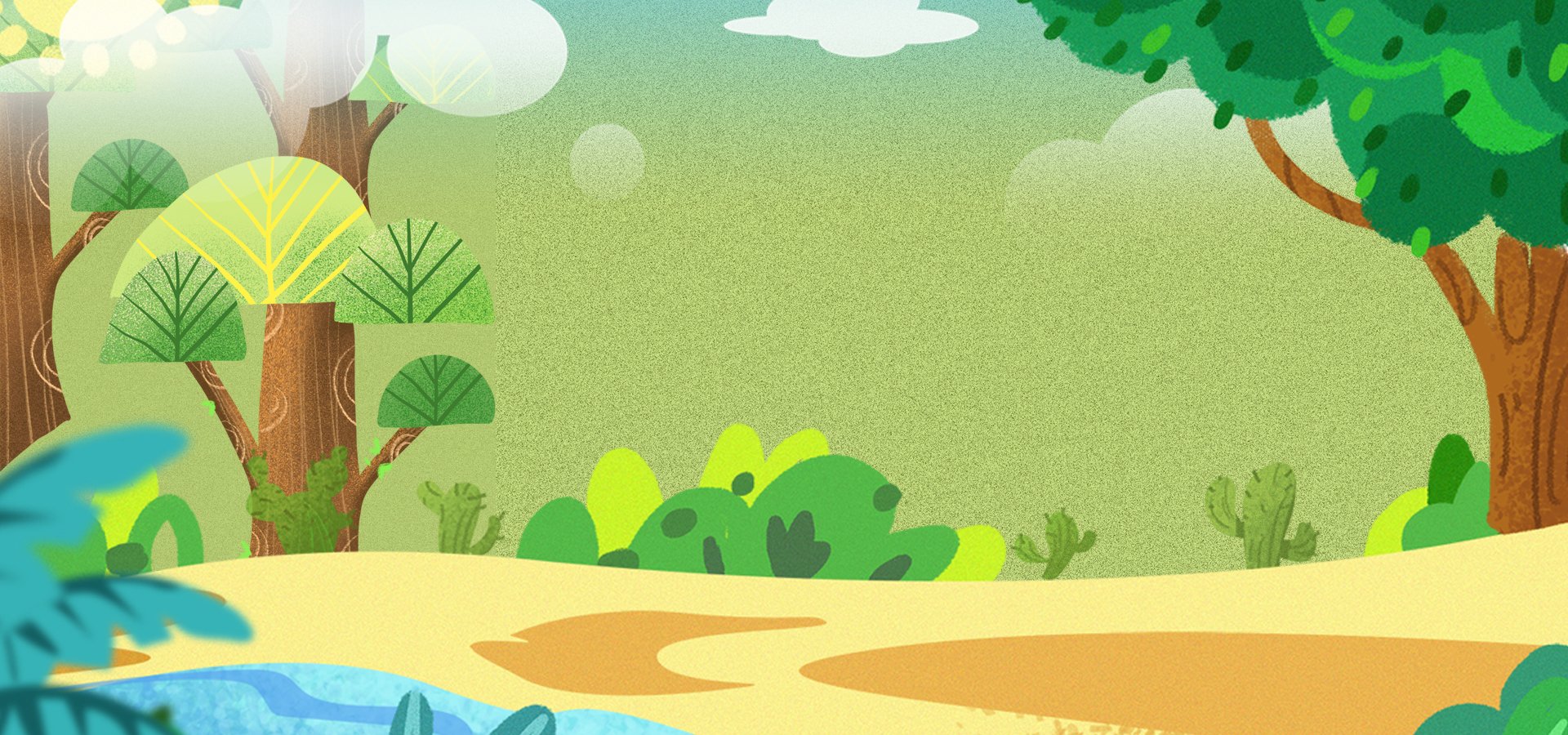 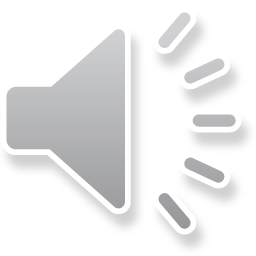 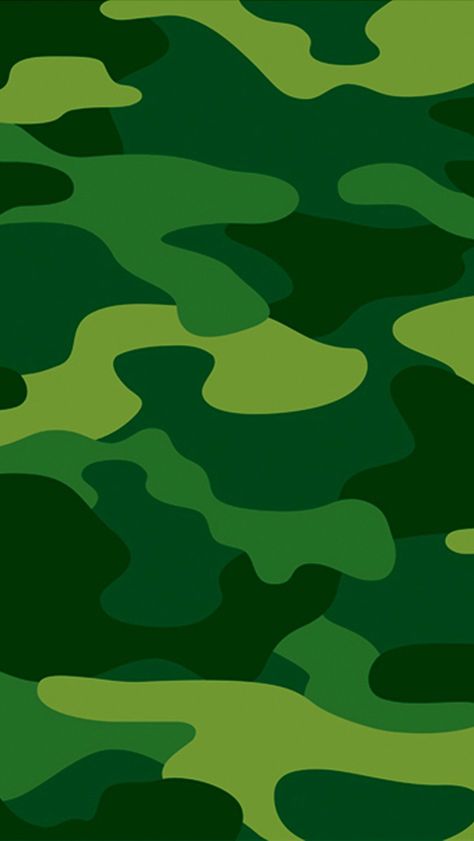 Tính nhẩm: 
140 000 000 – 80 000 000
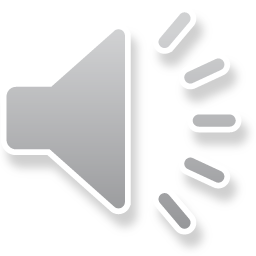 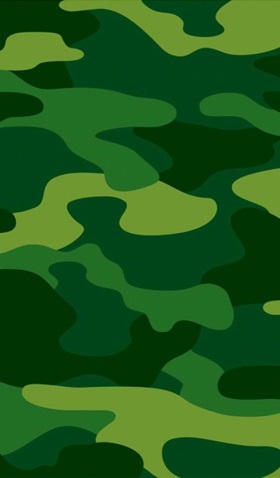 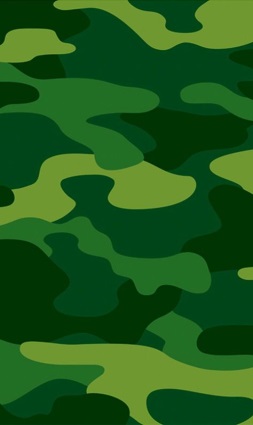 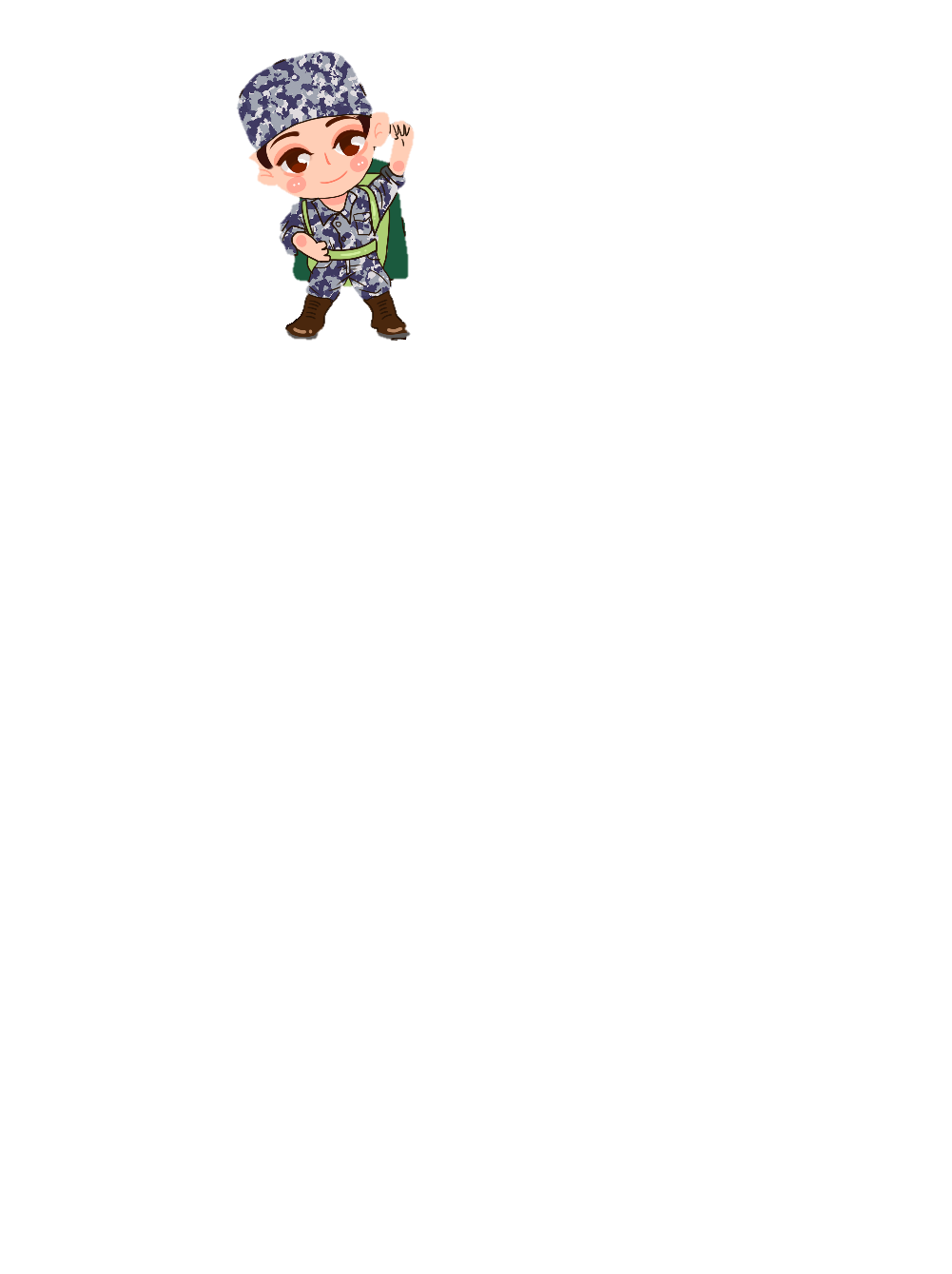 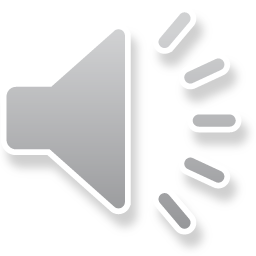 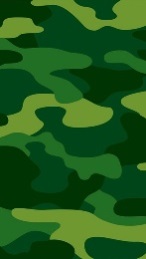 60 000 000
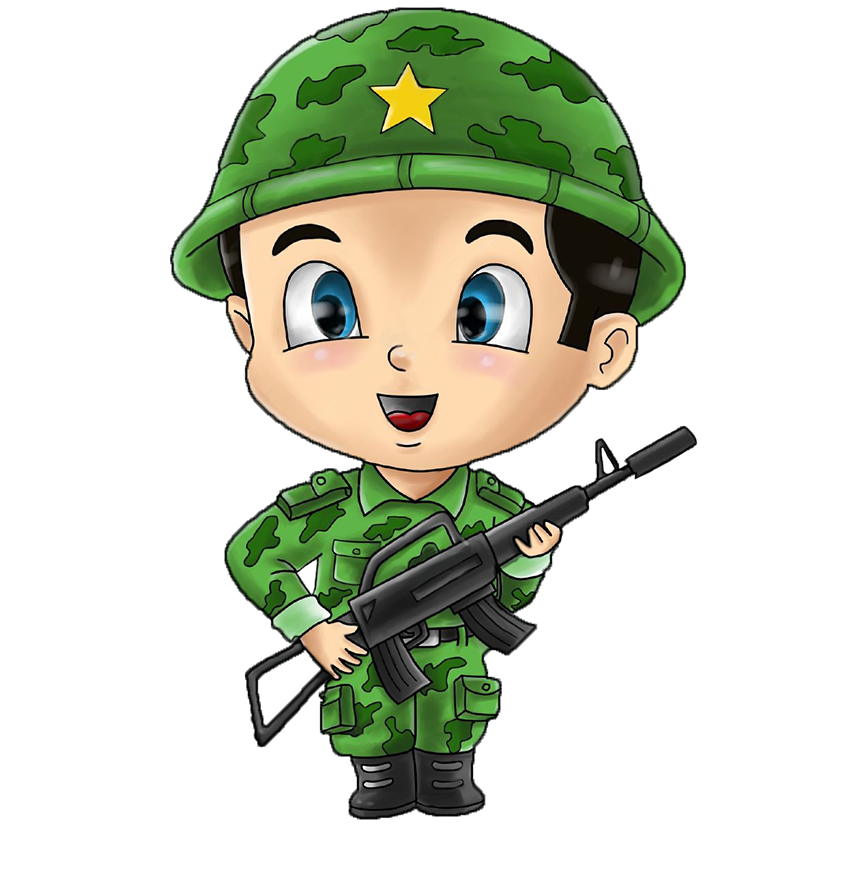 70 000 000
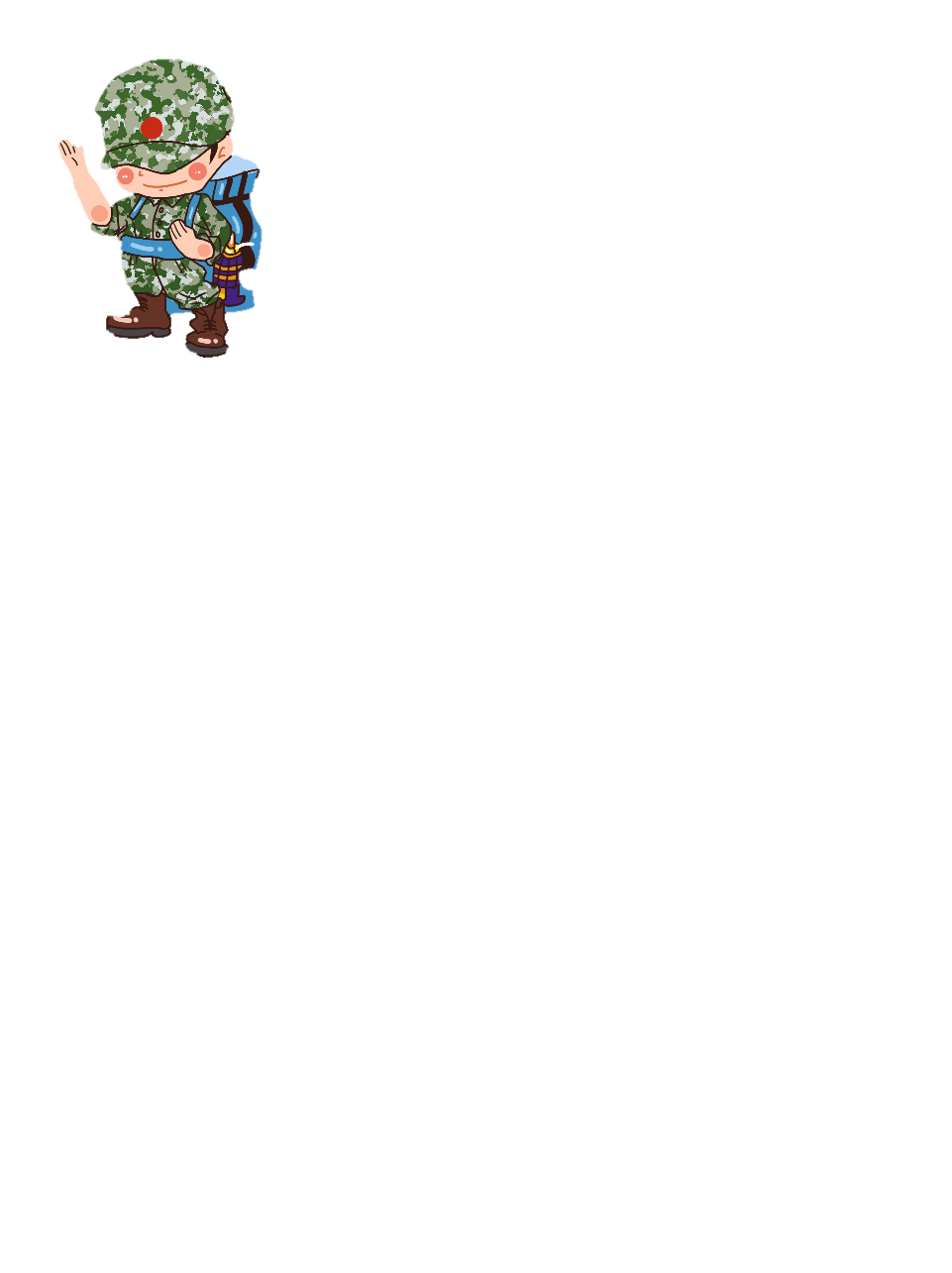 80 000 000
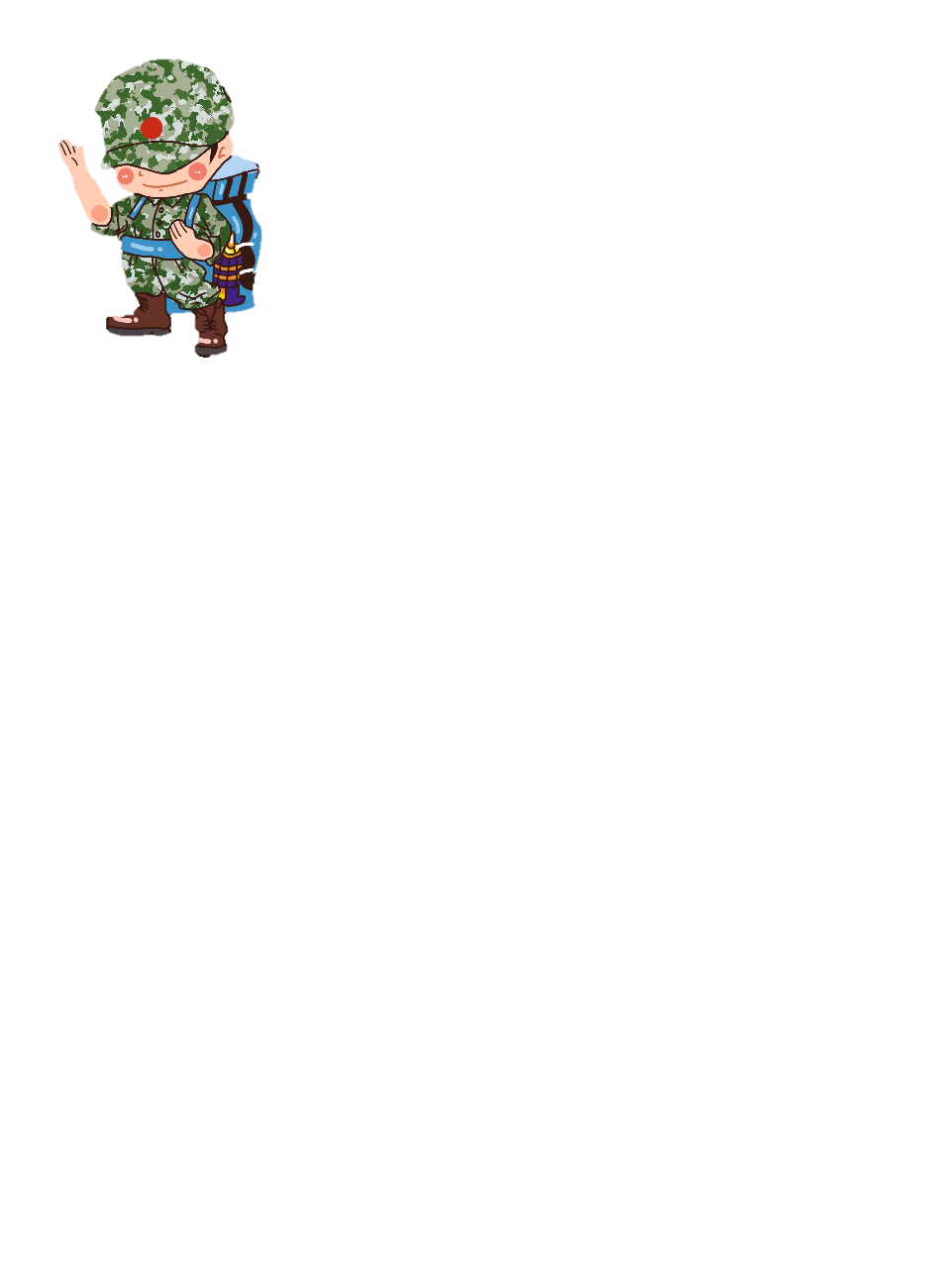 [Speaker Notes: CÁCH CHƠI: CHỌN ĐÁP ĐÚNG NHẠC VÀ HÌNH CHÚ BỘ ĐỘI VUI HIỆN LÊN; NẾU LỠ CHỌN ĐÁP ÁN SAI THÌ NHẠC SAI VÀ CHÚ BỘ ĐỘI BUỒN HIỆN LÊN; MUỐN CHỌN LẠI THÌ NHẤN CHUỘT VÀO CHÚ BỘ ĐỘI BUỒN ĐỂ CHÚ BIẾN MẤT RỒI CHỌN LẠI ĐÁP ÁN ĐÚNG]
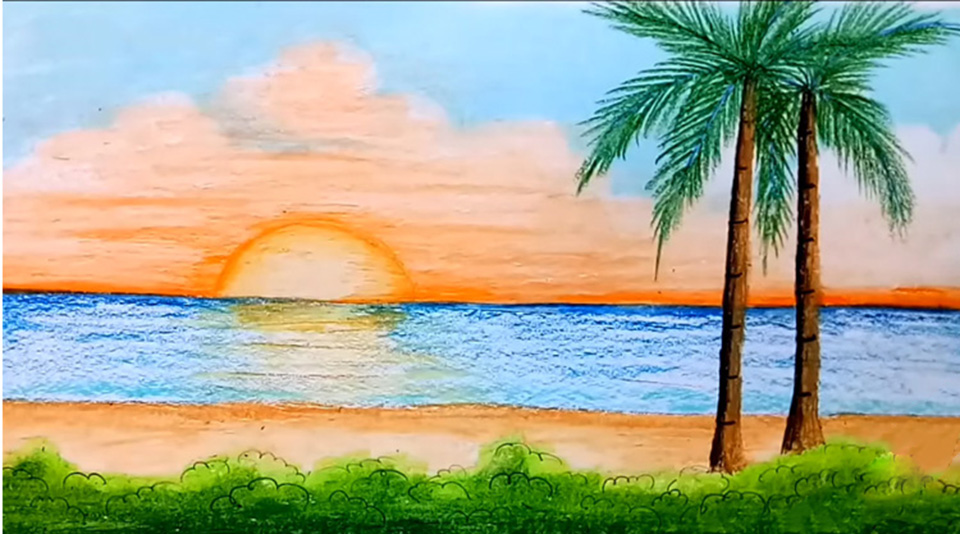 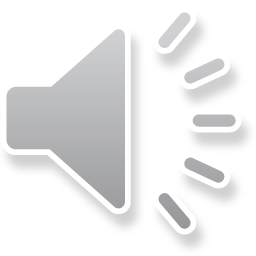 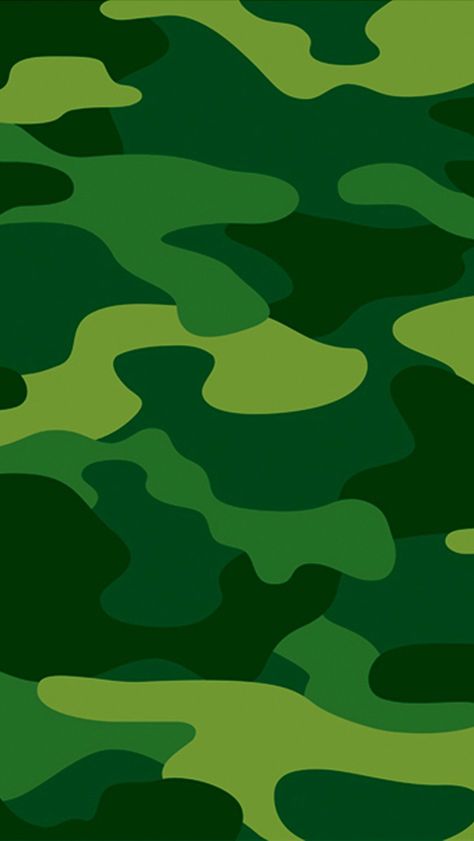 Tính bằng cách thuận tiện nhất:
16 370 + 6 090 + 2 530 + 4 010
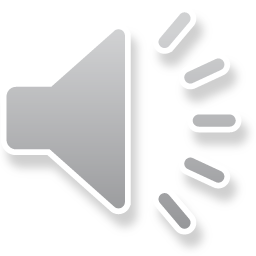 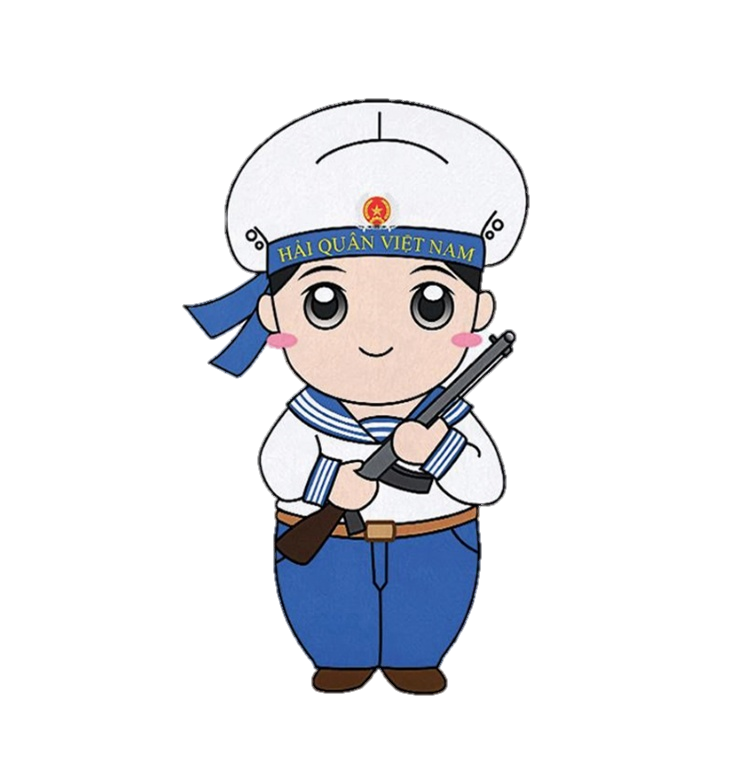 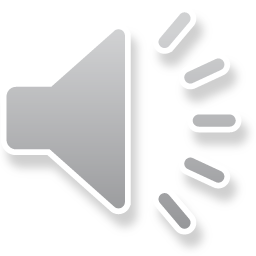 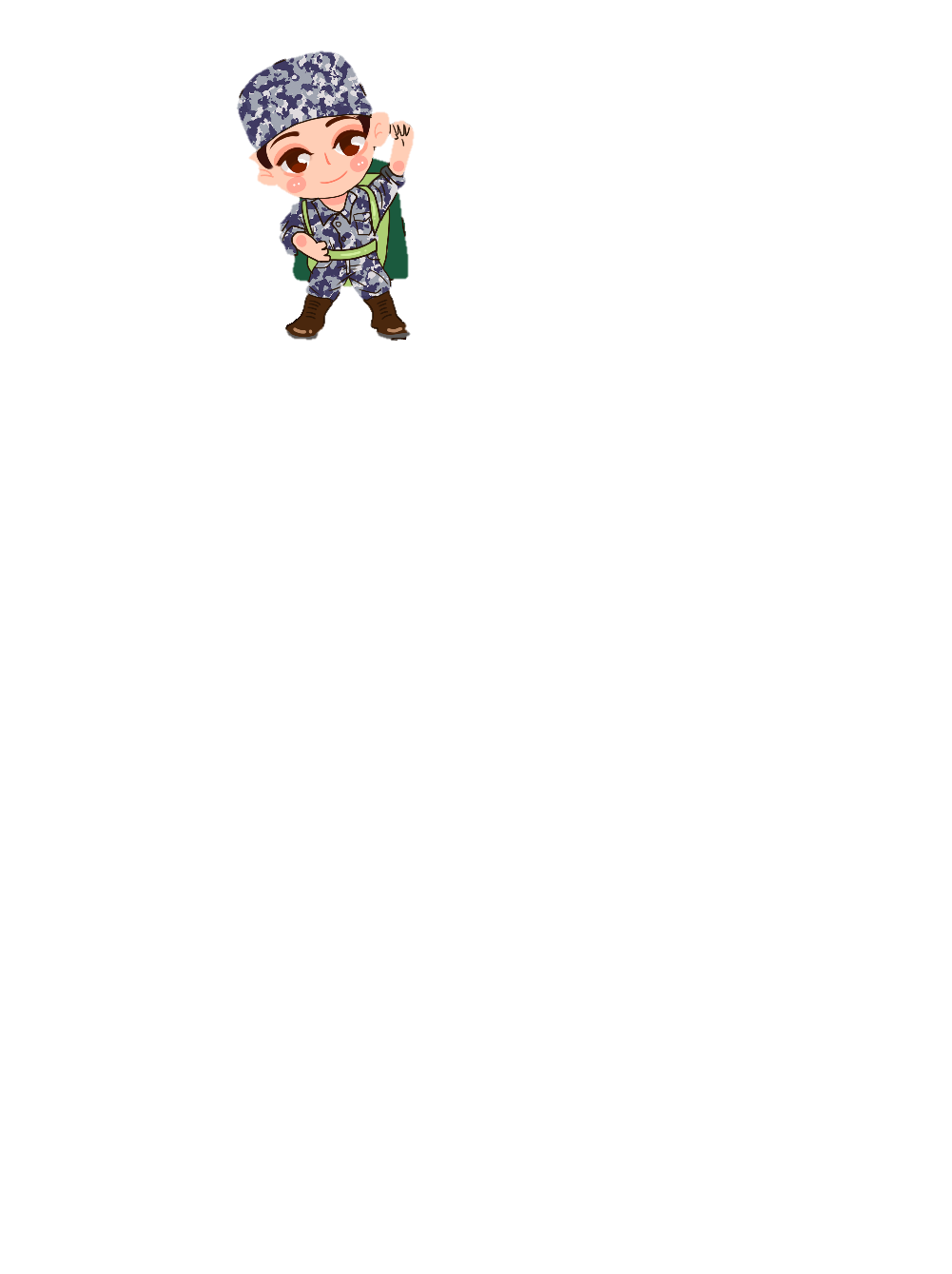 = (16 370 + 2 5 30) + ( 6 090 + 4 010)
= 18 900 + 10 100
= 29 000
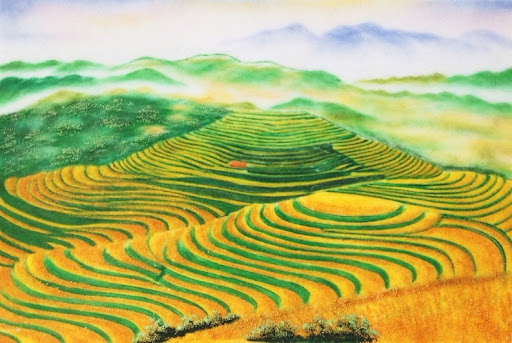 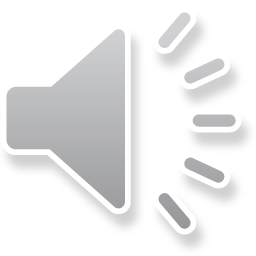 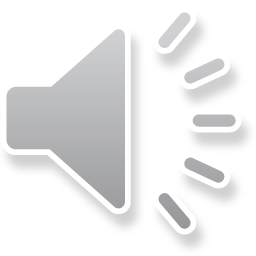 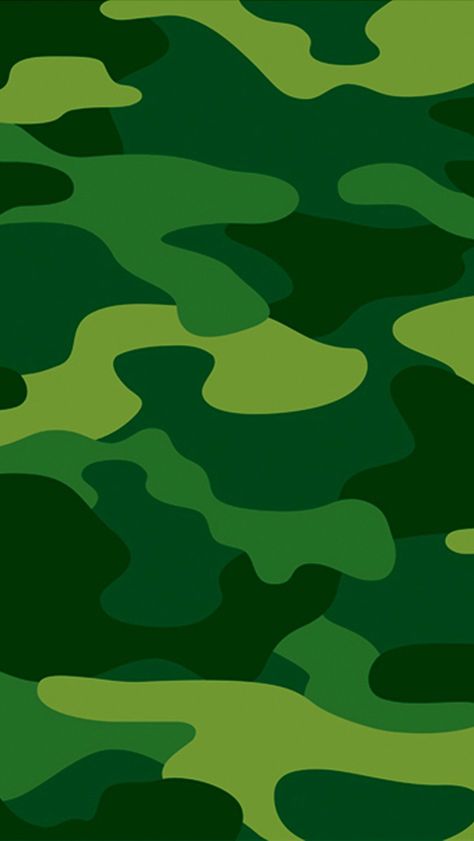 Tính bằng cách thuận tiện nhất:
5 x 1 816 x 2
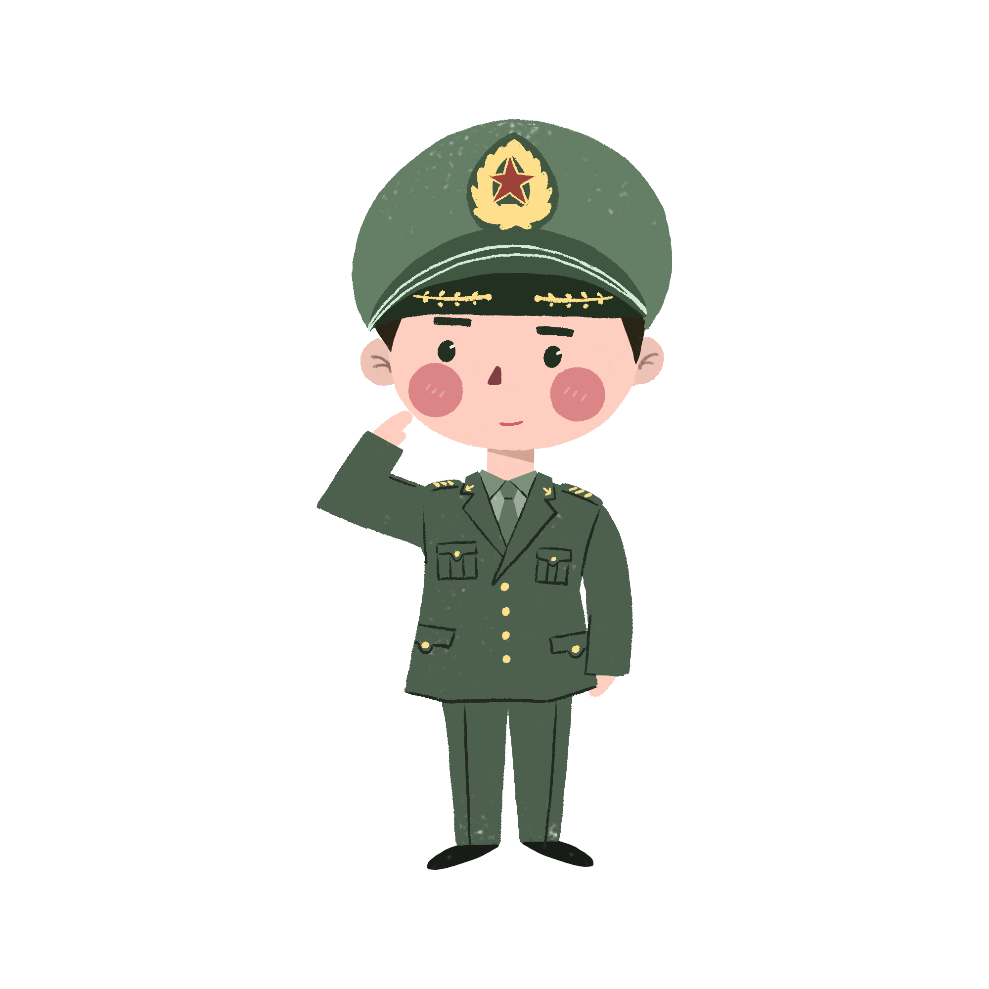 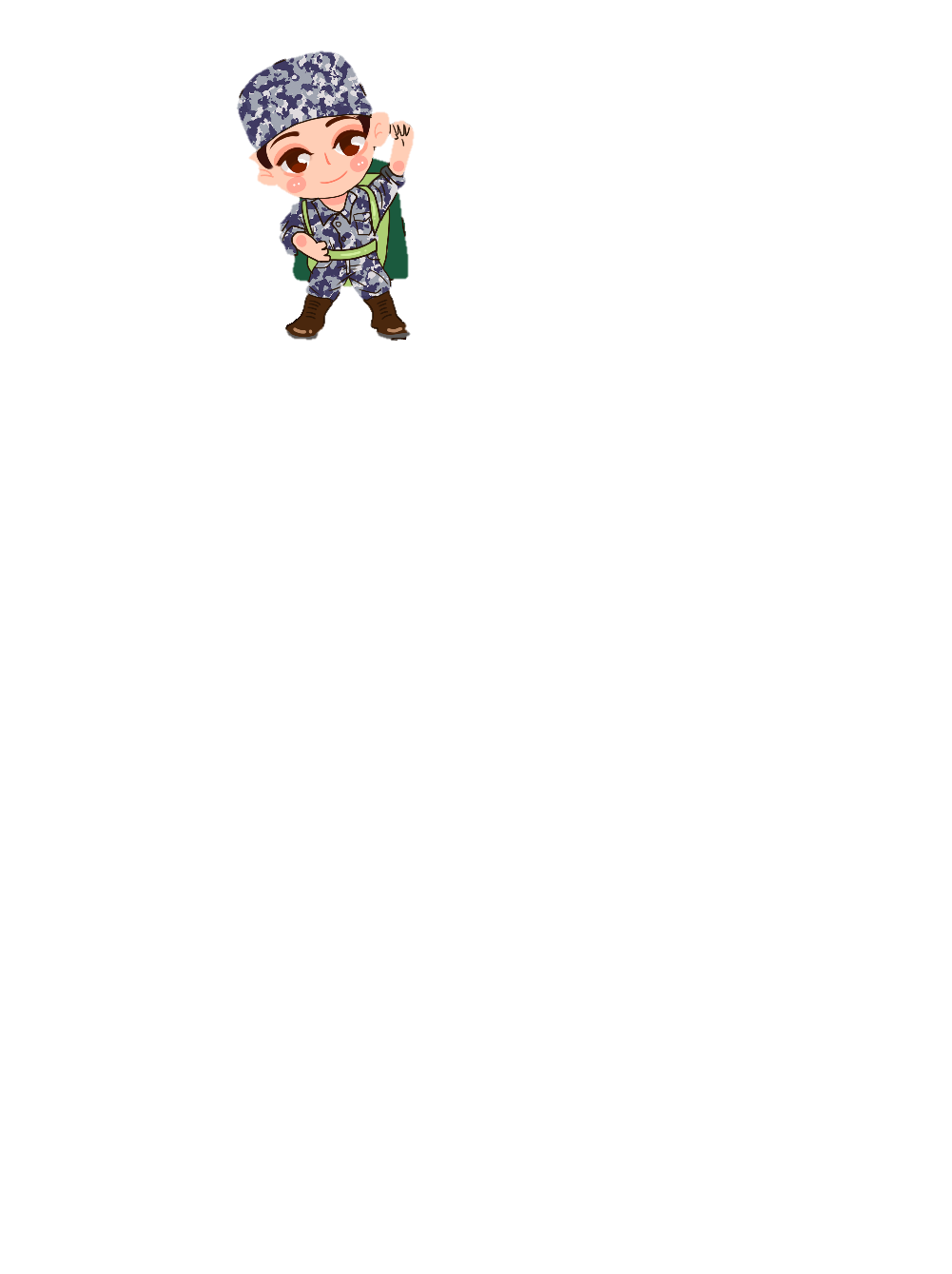 = (5 x 2) x 1 816
= 10 x 1 816
= 18 160
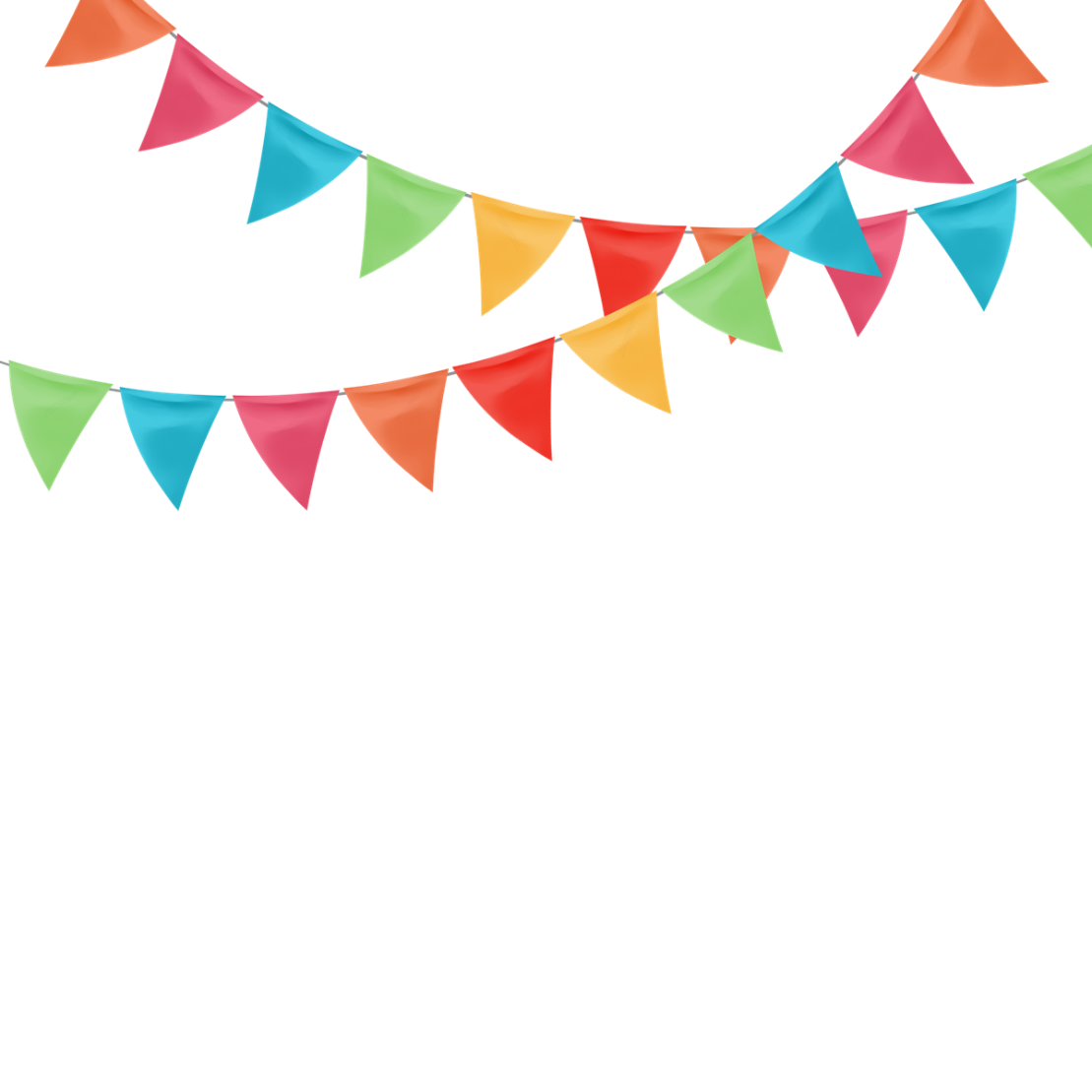 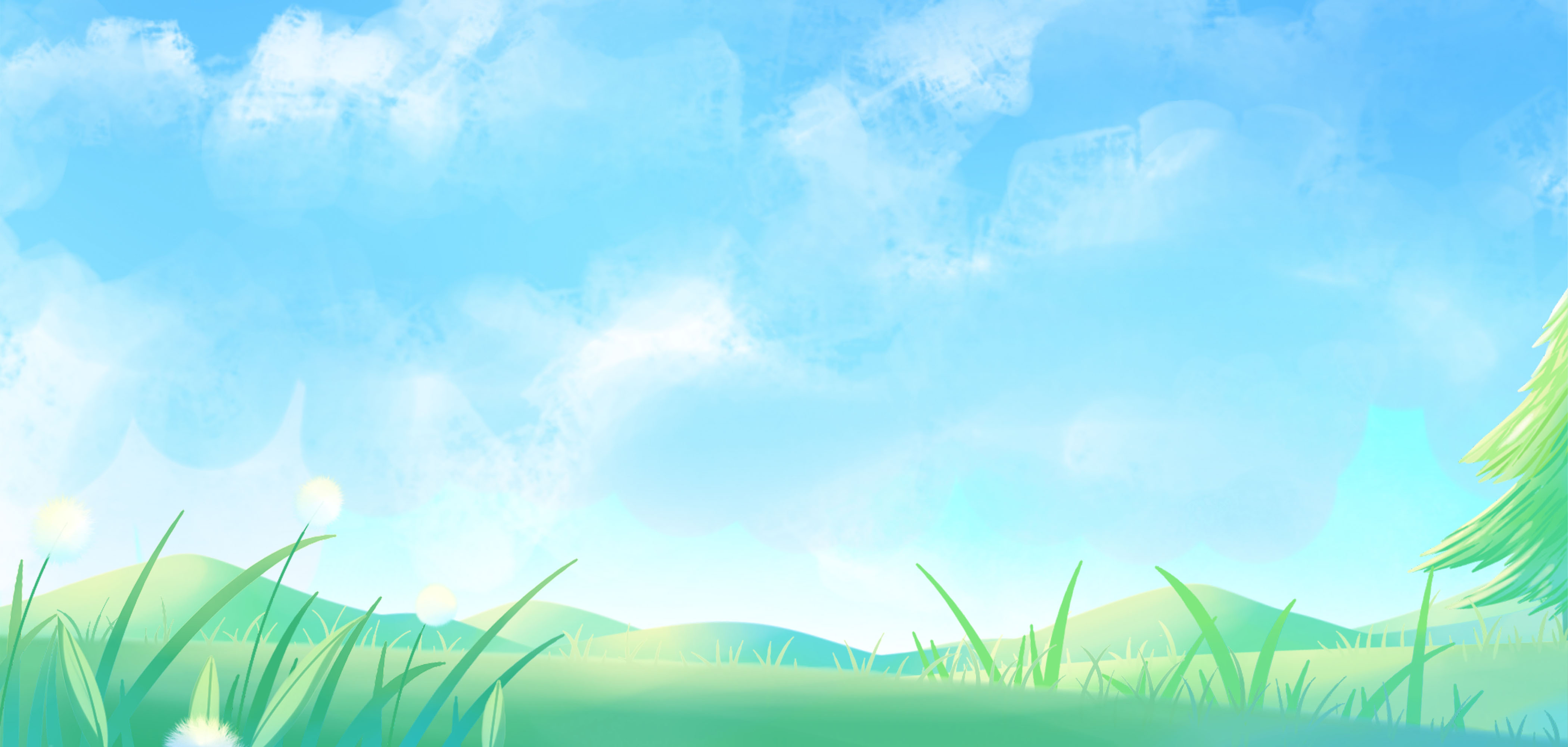 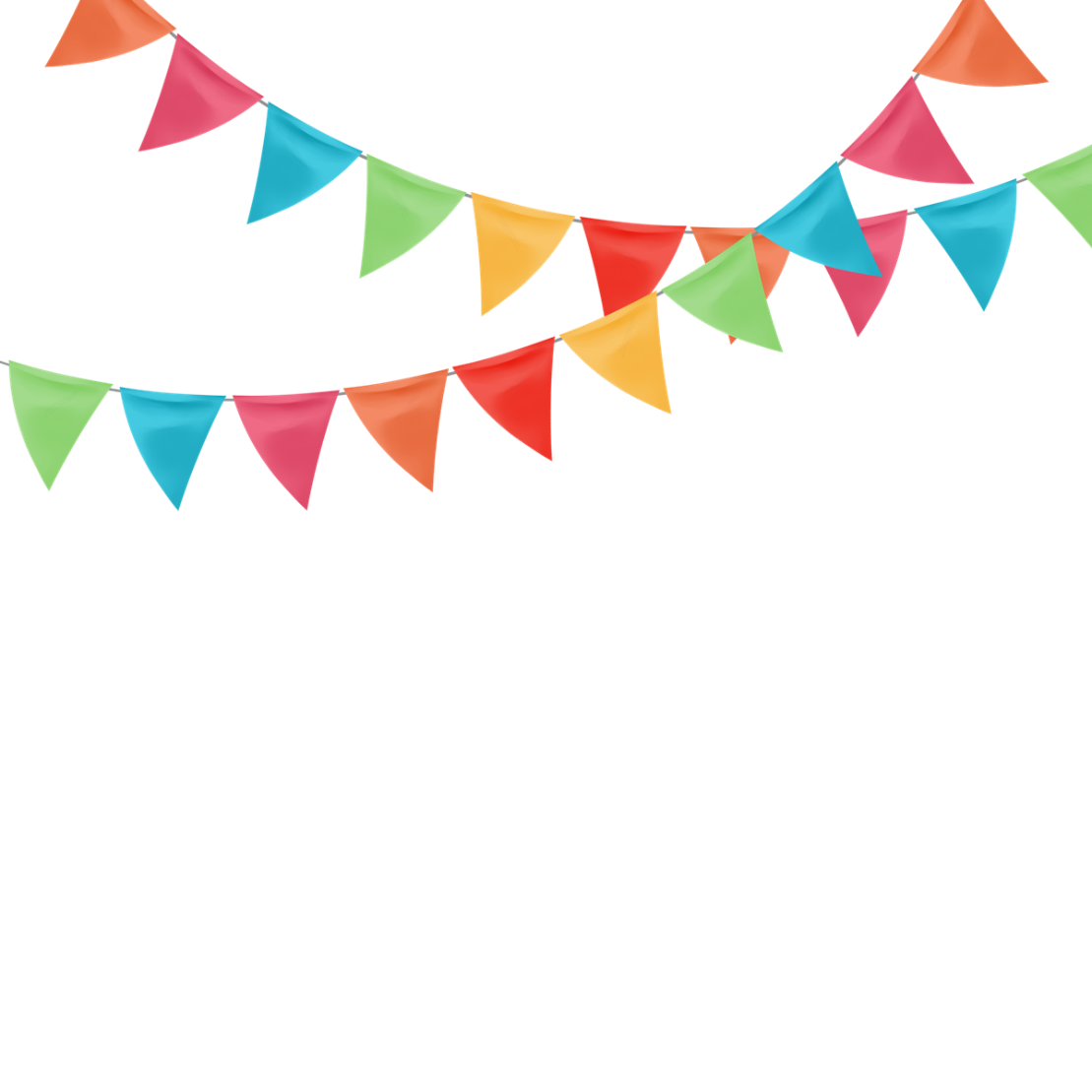 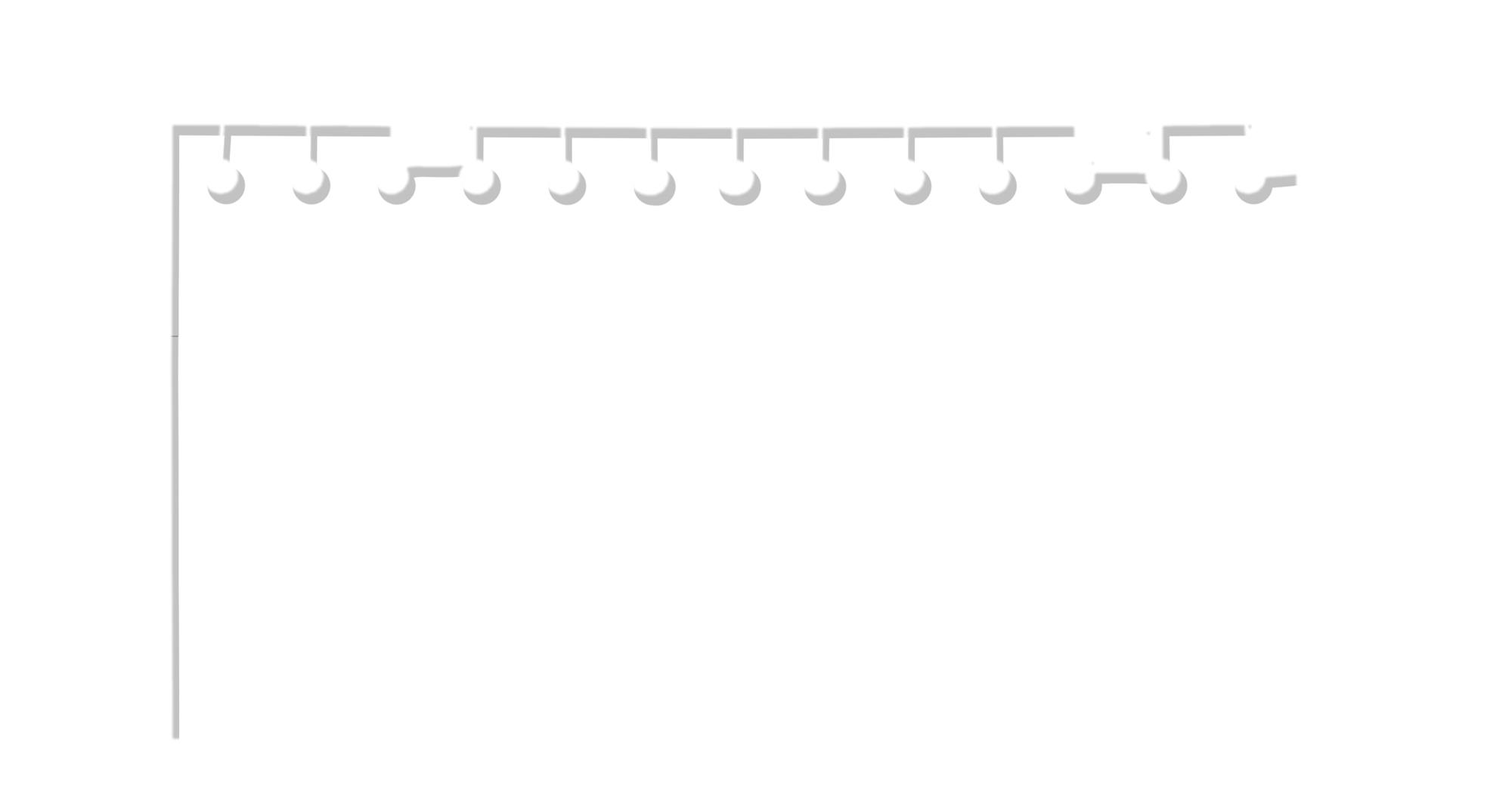 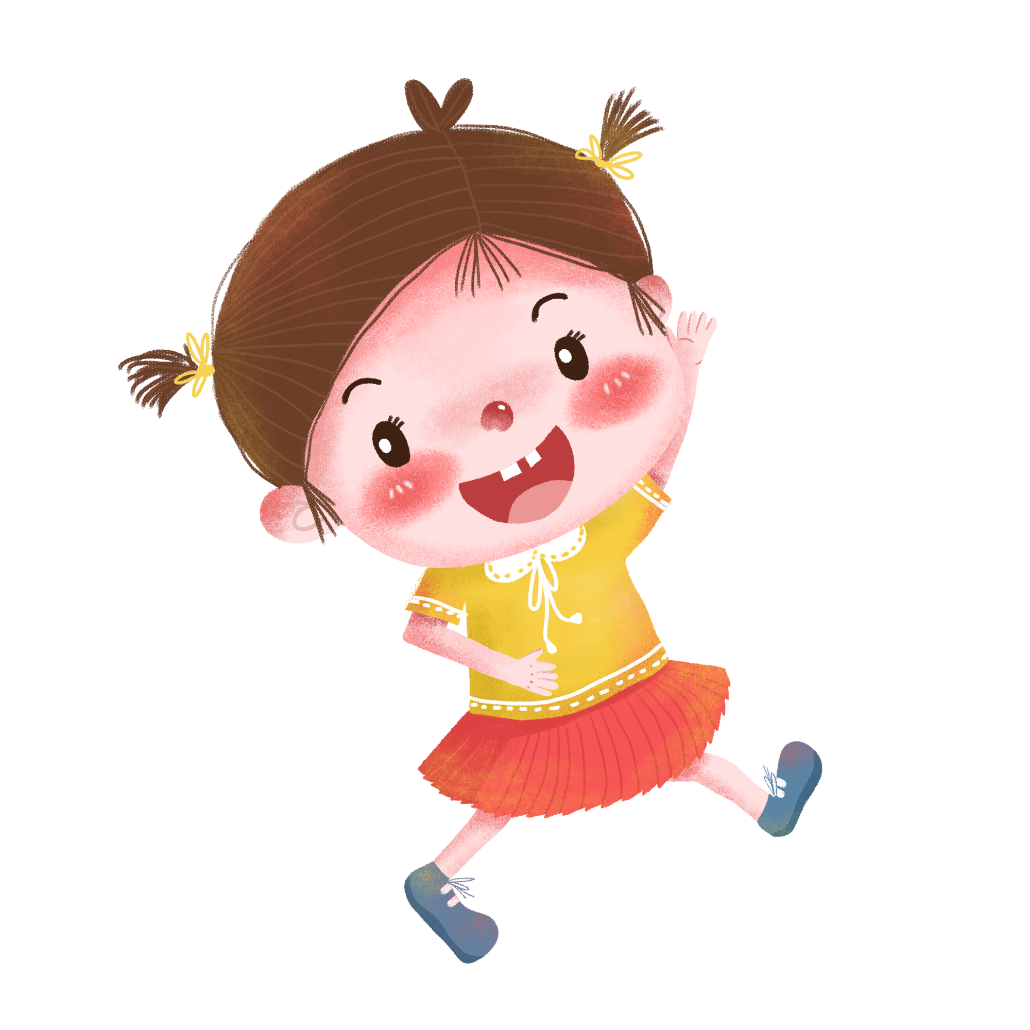 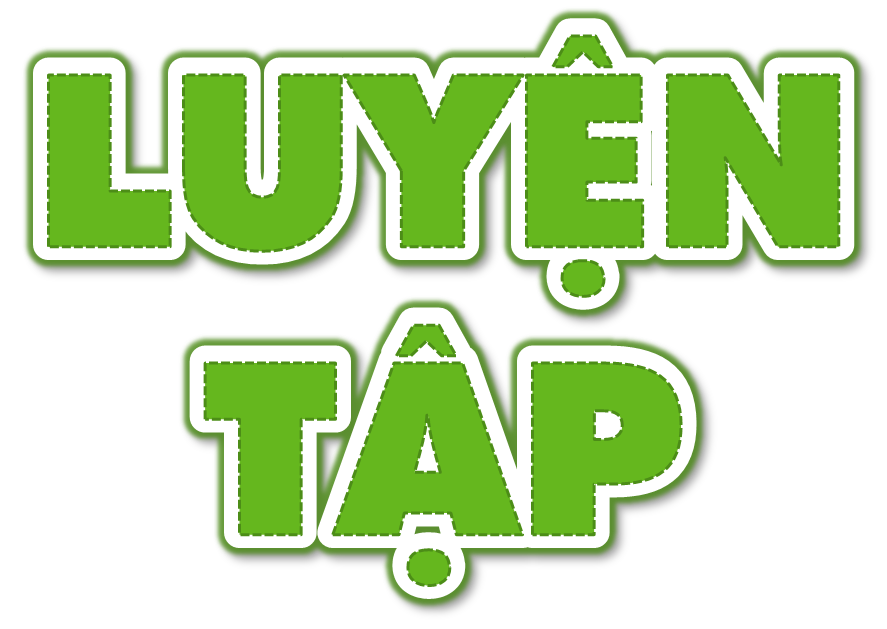 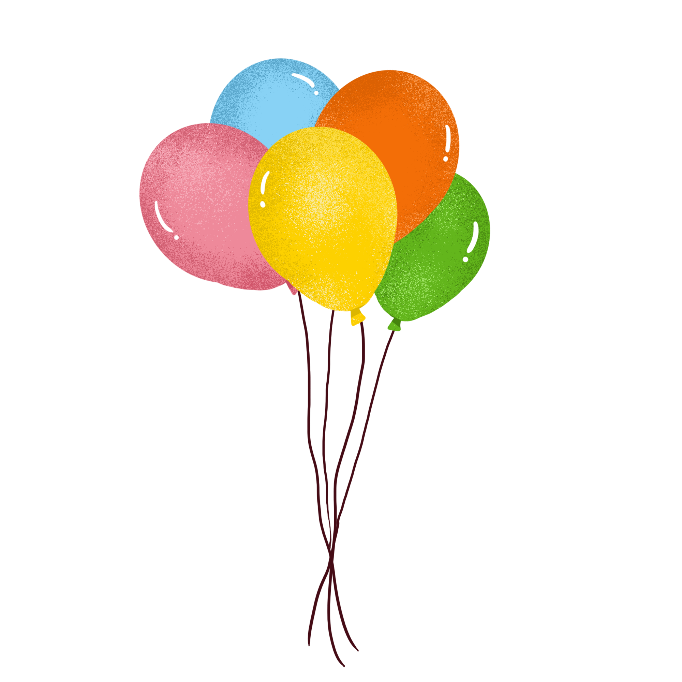 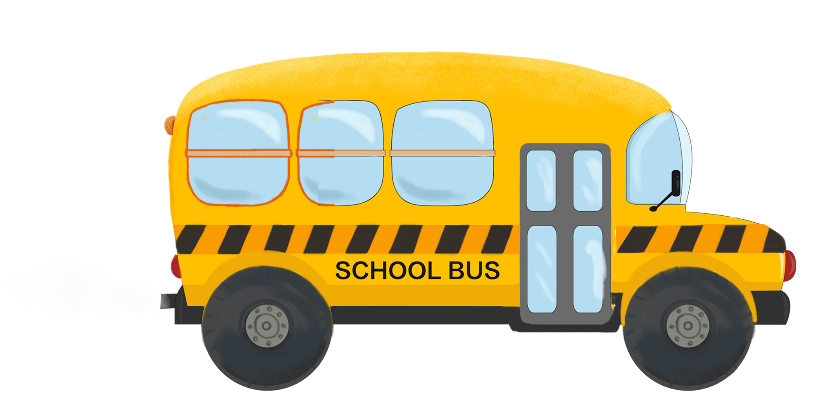 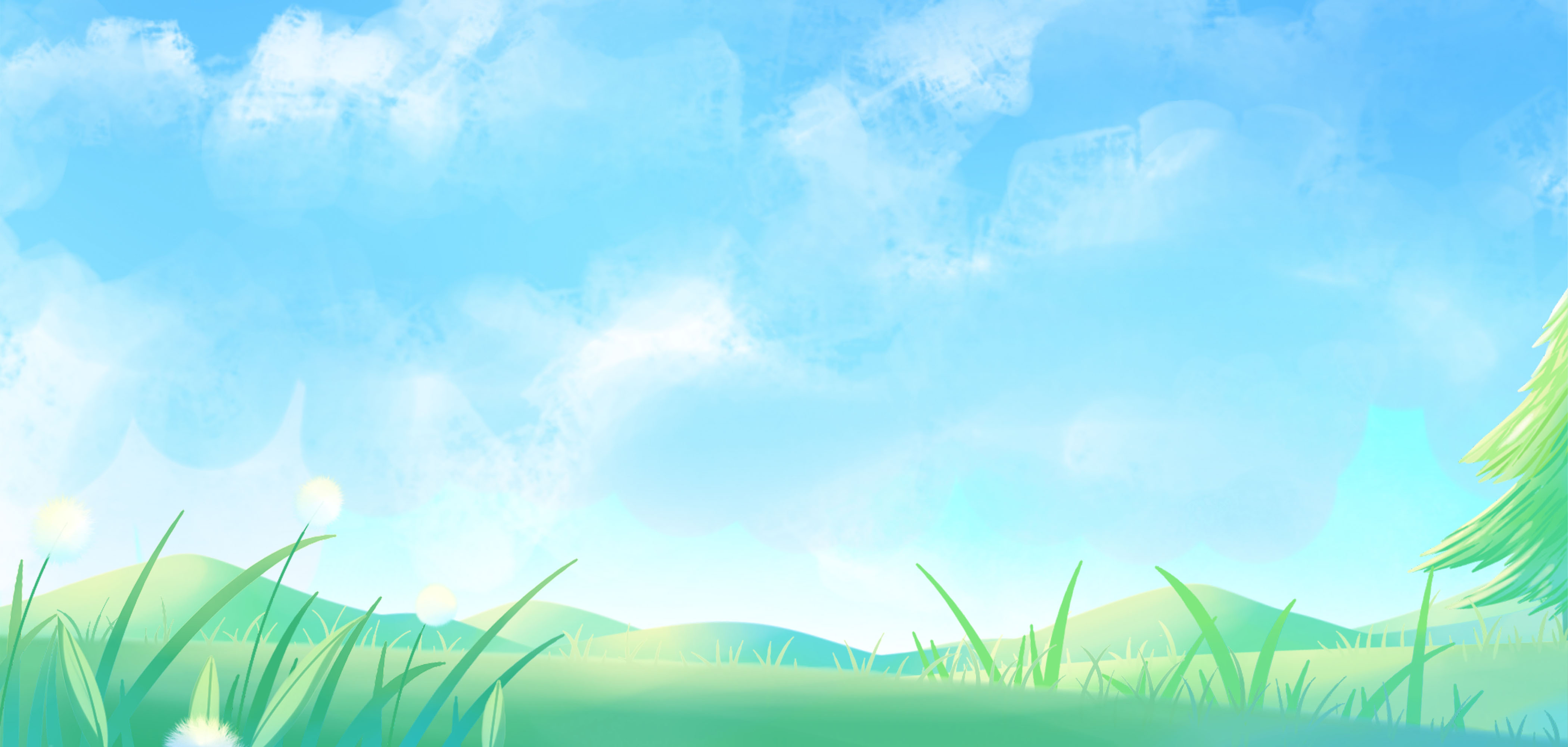 Dự án nhỏ: Hãy cùng gia đình Lam lập kế hoạch đi du lịch.
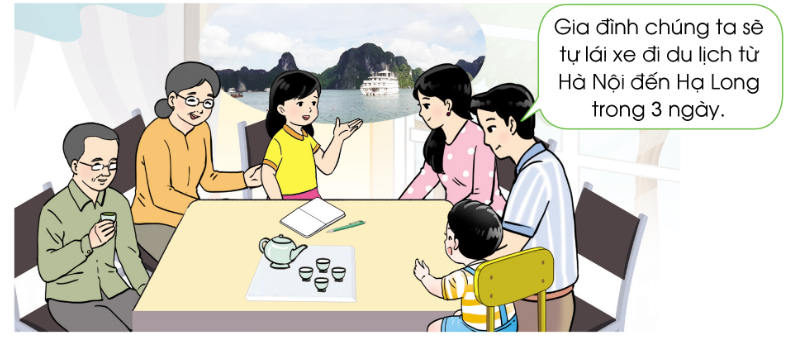 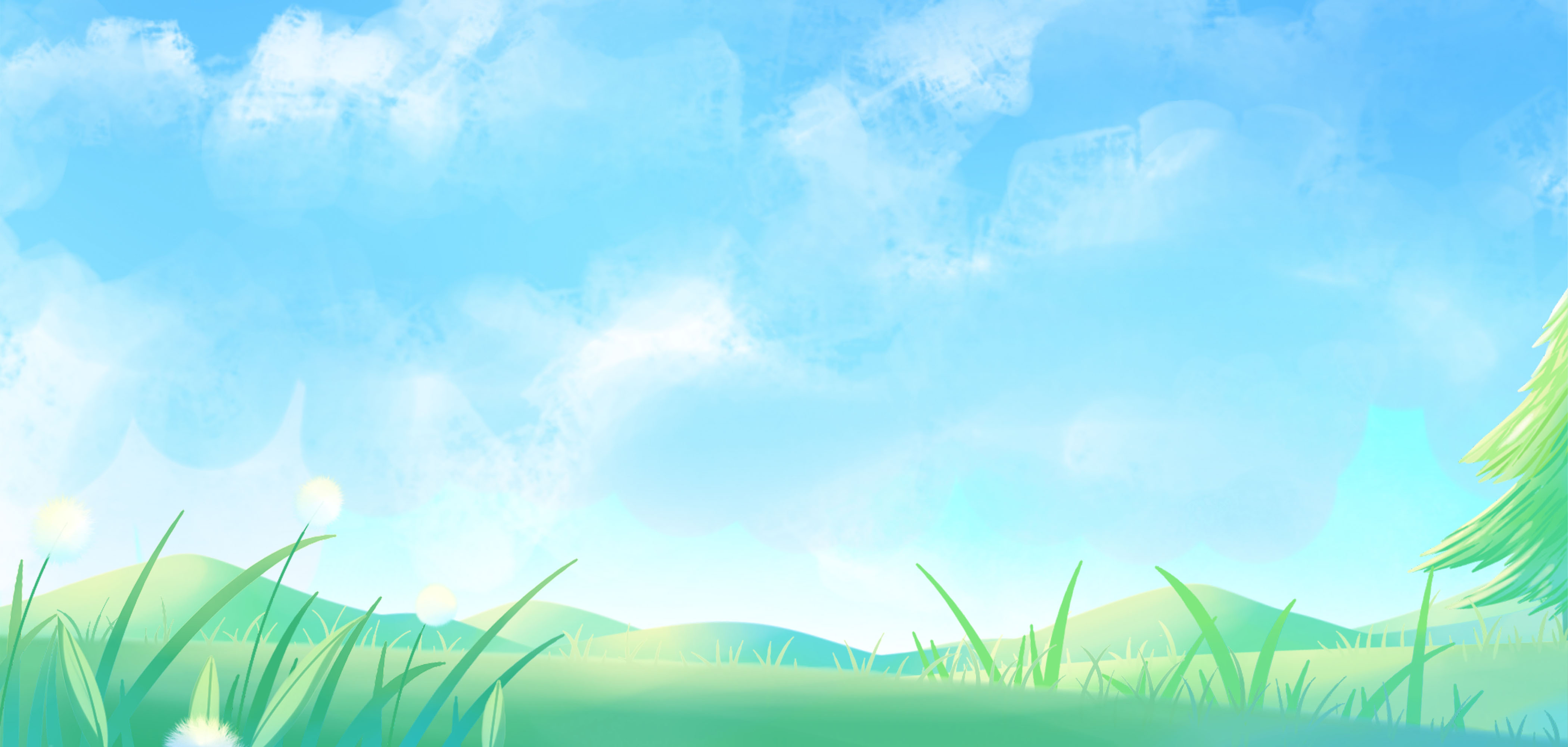 Tìm hiểu thông tin, thiết kế hành trình, tính toán chi phí đi lại, ăn ở, tham quan
Nội dung
Lập kế hoạch
Truy cập Internet, đọc báo và tạp chí, xem bản đồ.
Cách làm
Thiết bị truy cập Internet, bản đồ..
Chuẩn bị
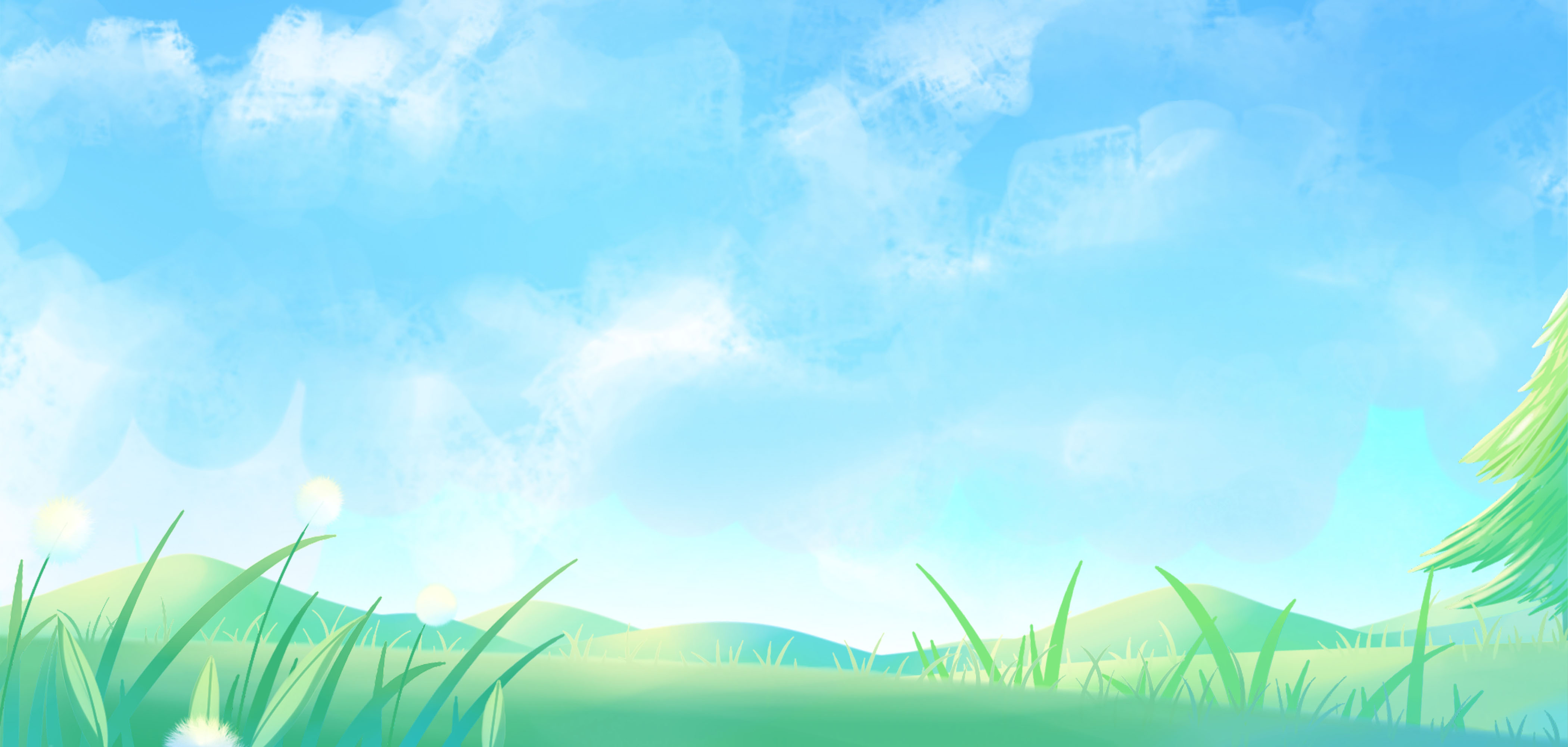 Theo các em vì sao chúng ta cần làm 3 bước lập kế hoạch rõ ràng như gia đình bạn Lam đã làm?
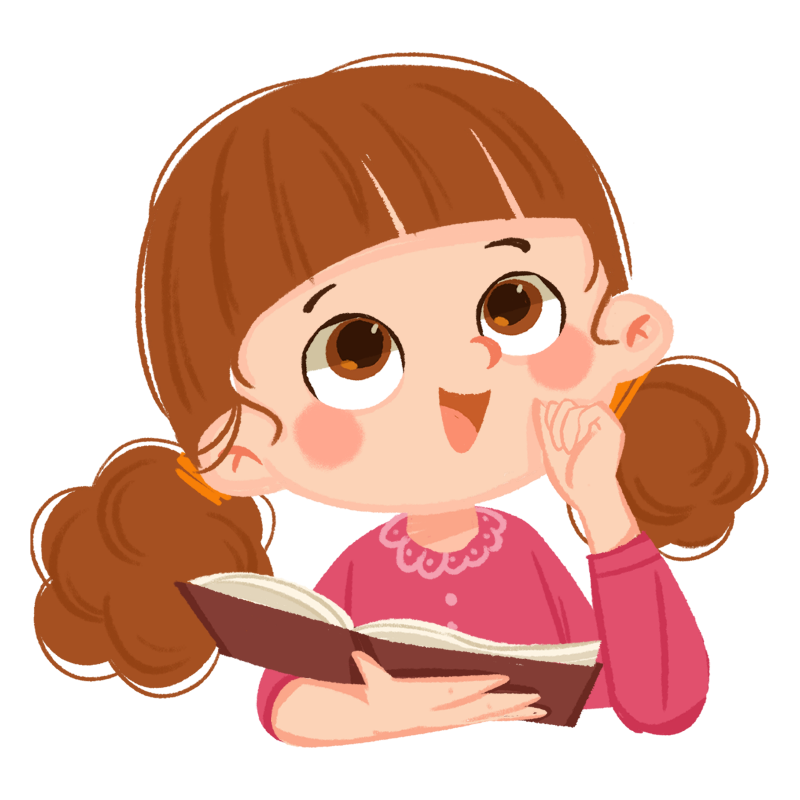 Khi lập kế hoạch cho chuyến tham quan rõ ràng như vậy giúp chúng ta có sự chuẩn bị chu đáo và định hướng rõ ràng những việc cần làm khi đi du lịch.
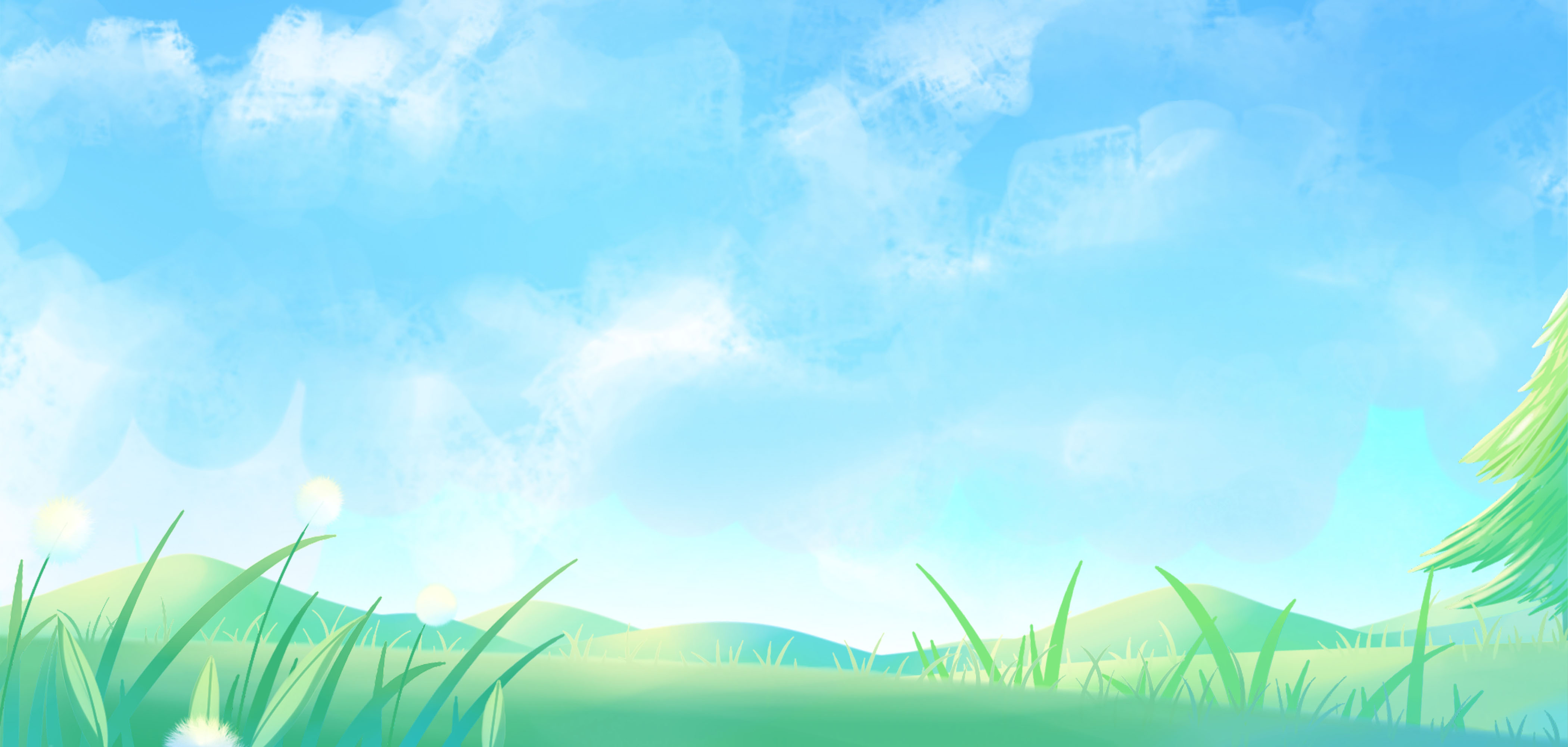 Sau khi lập kế hoạch chúng ta sẽ làm gì tiếp theo?
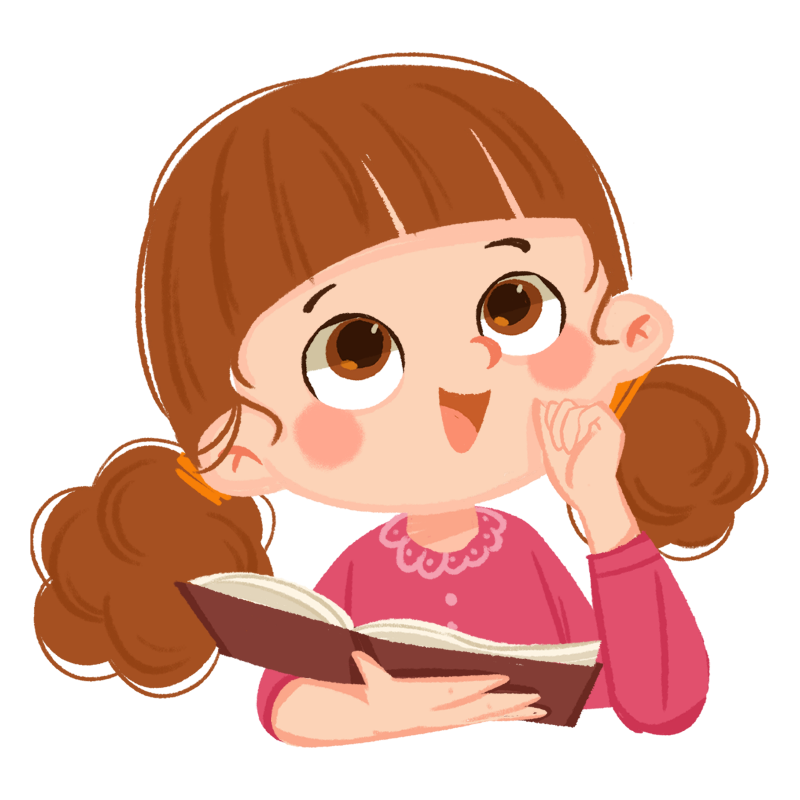 Tìm hiểu thực tế.
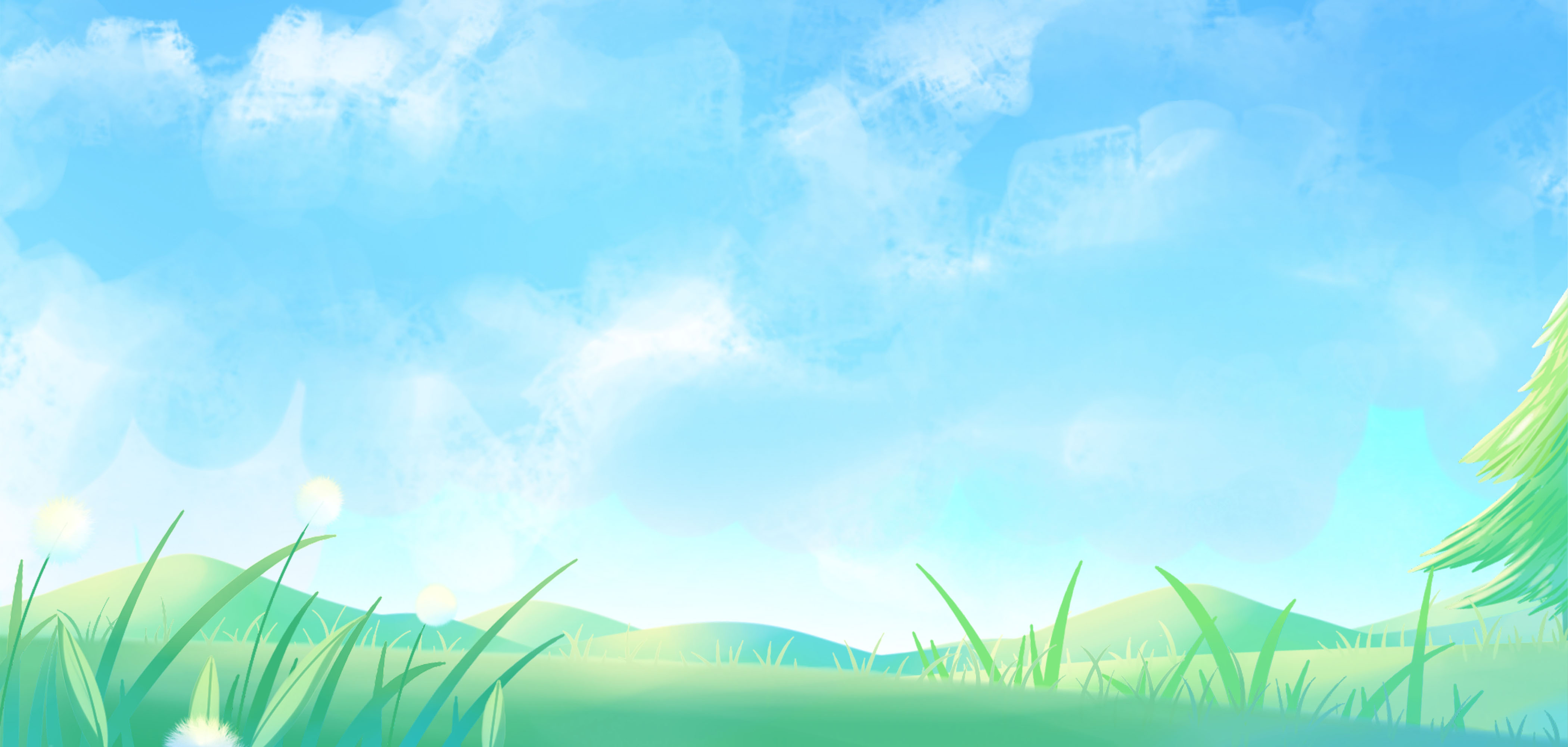 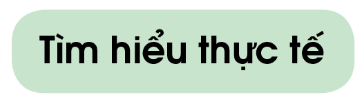 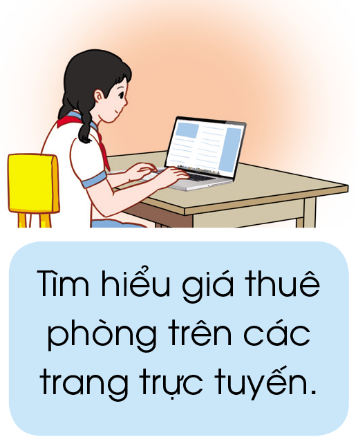 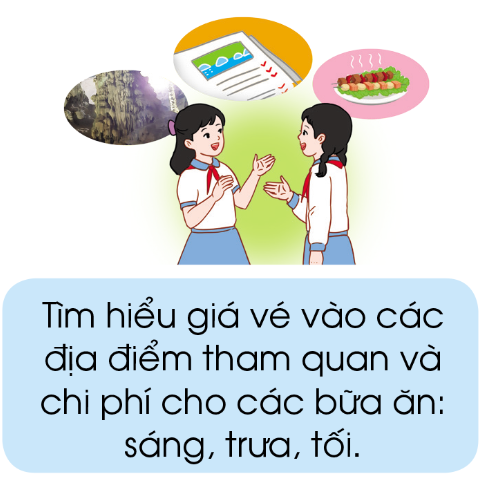 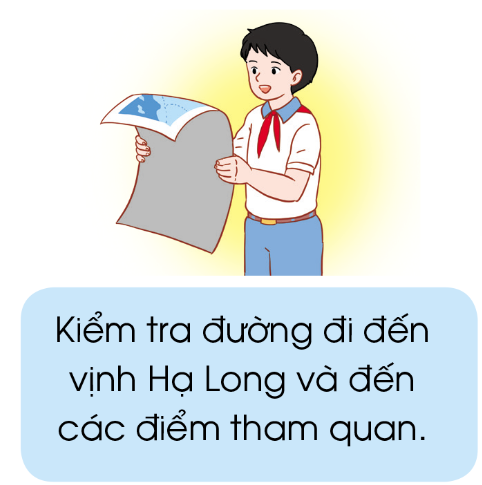 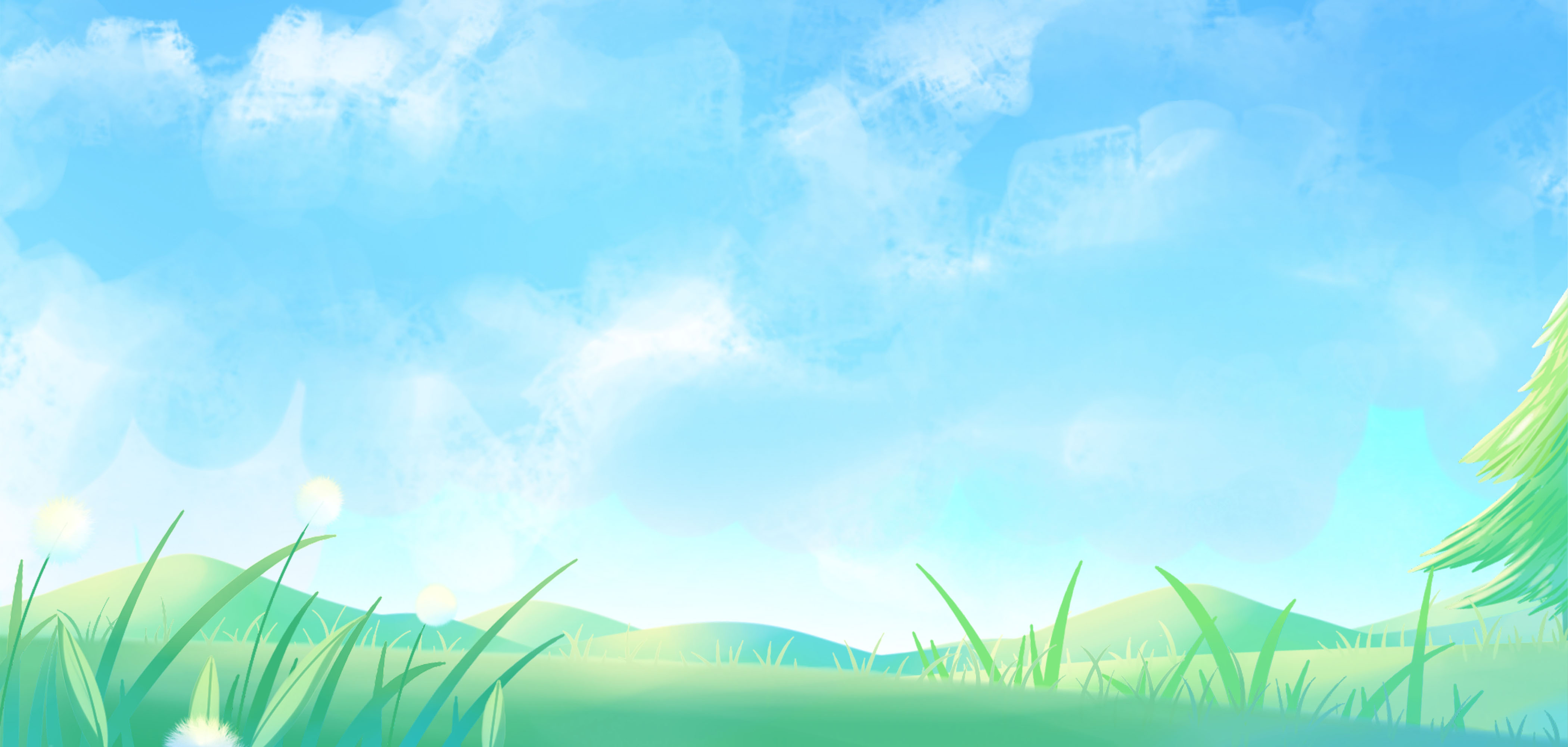 Việc tìm hiểu thực tế giúp gì cho chúng ta?
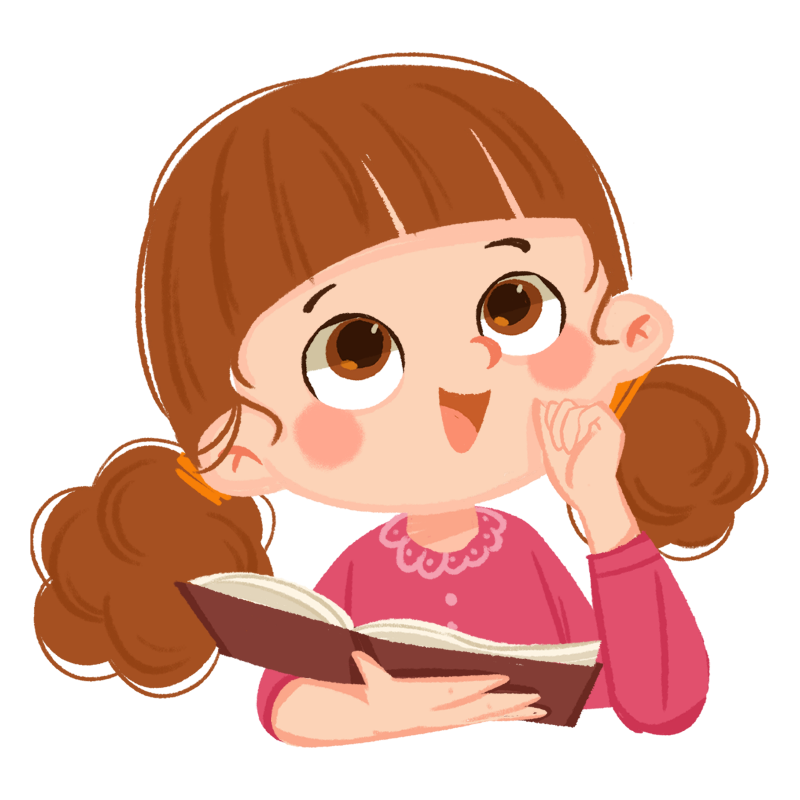 Cập nhật thông tin mới nhất và chính xác nhất.
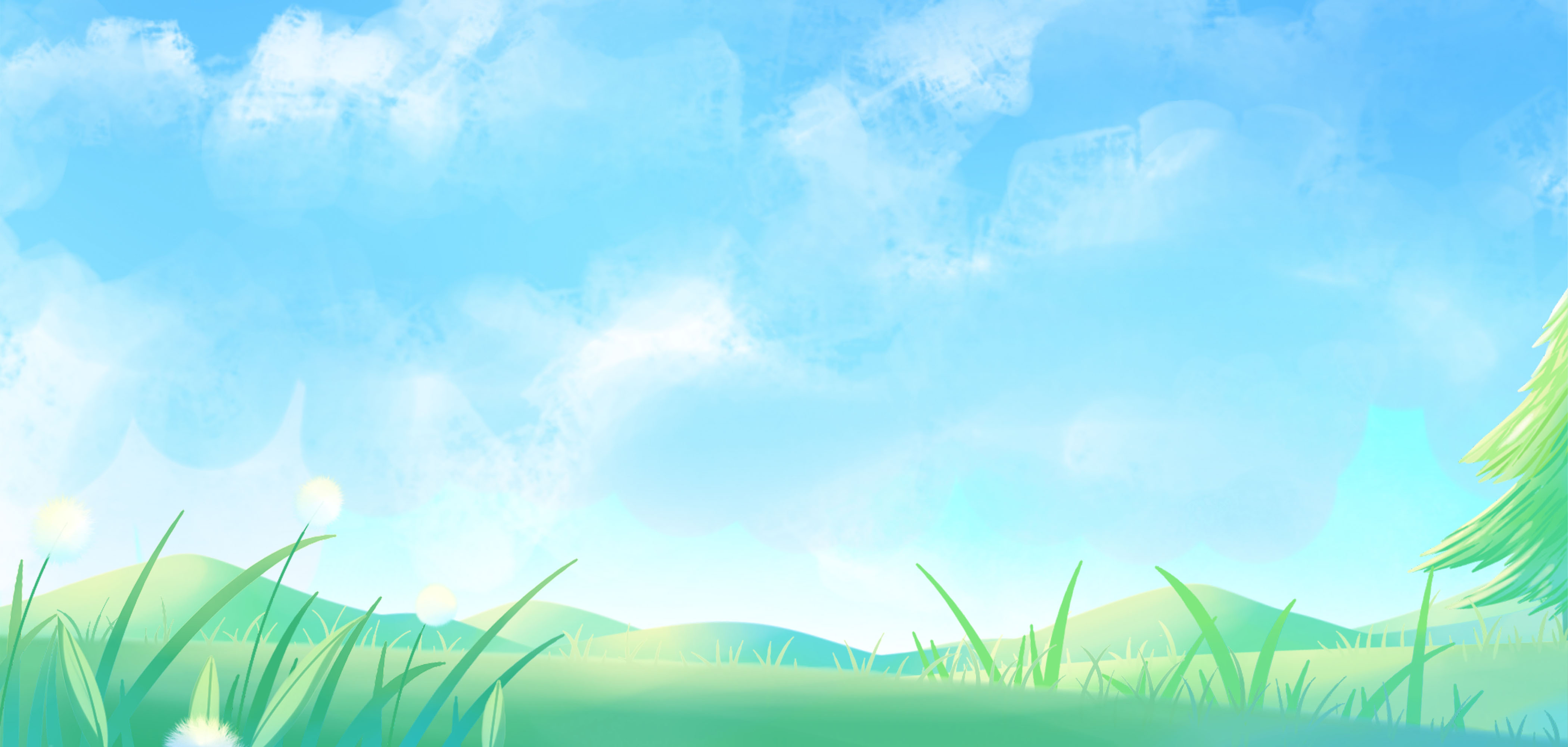 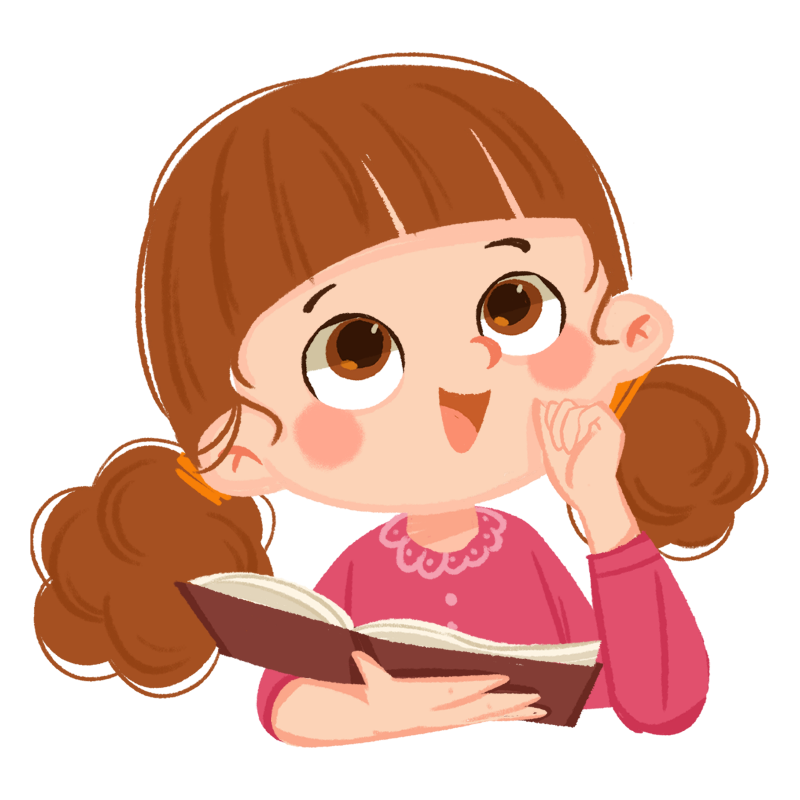 Báo cáo kết quả về những thông tin đã thu thập được.
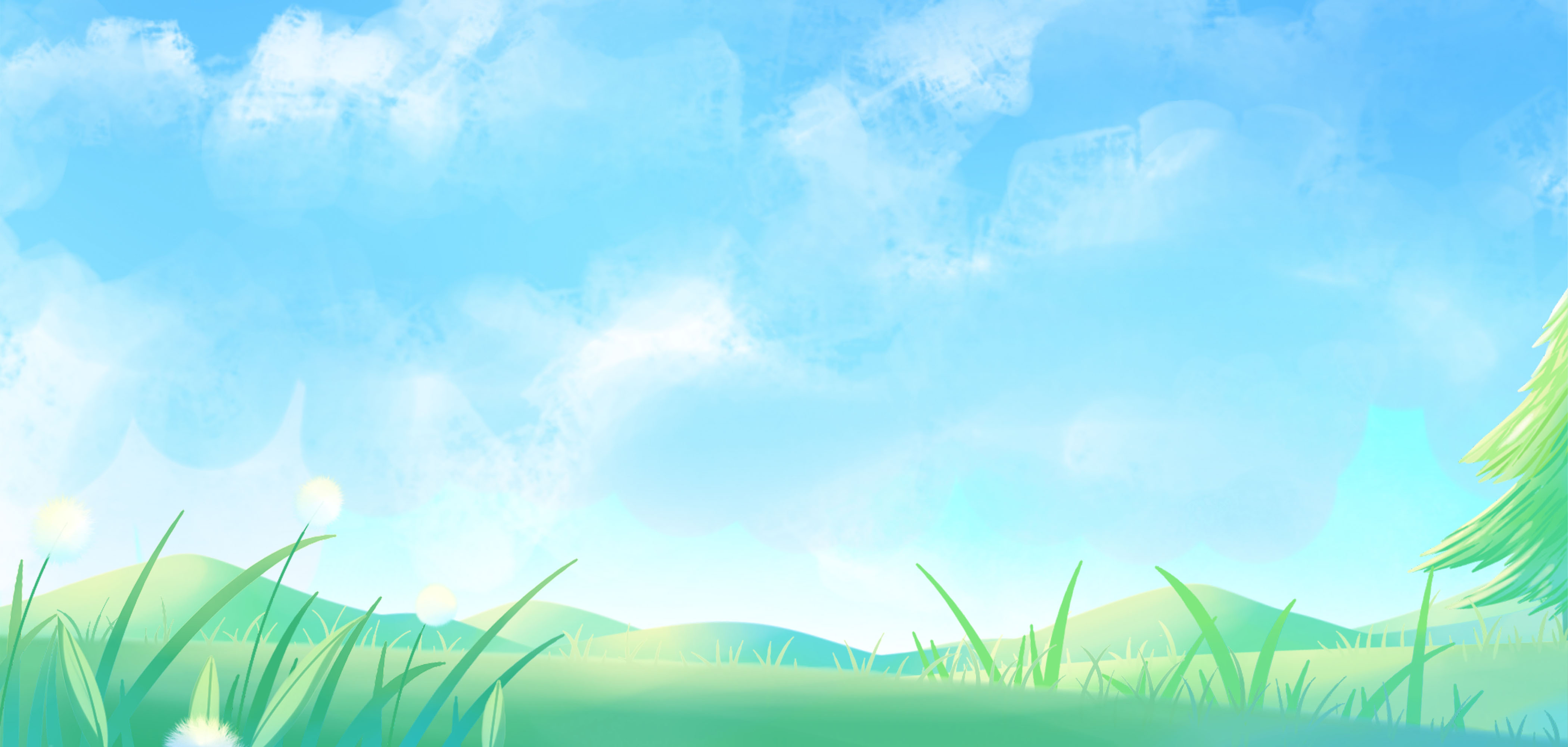 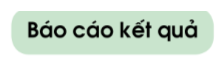 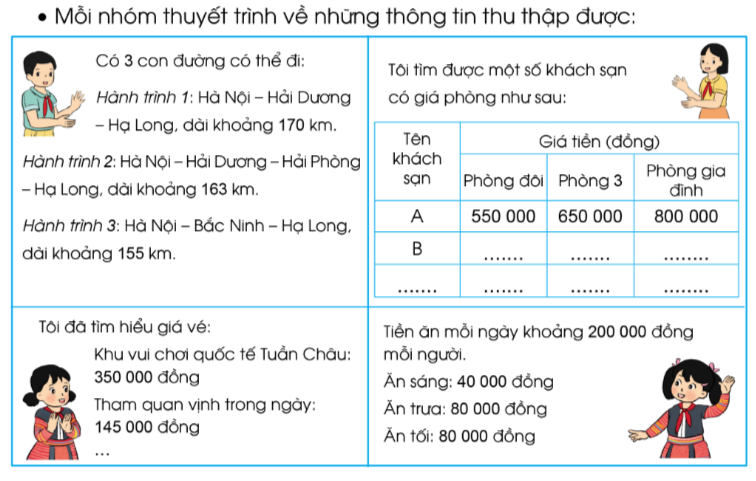 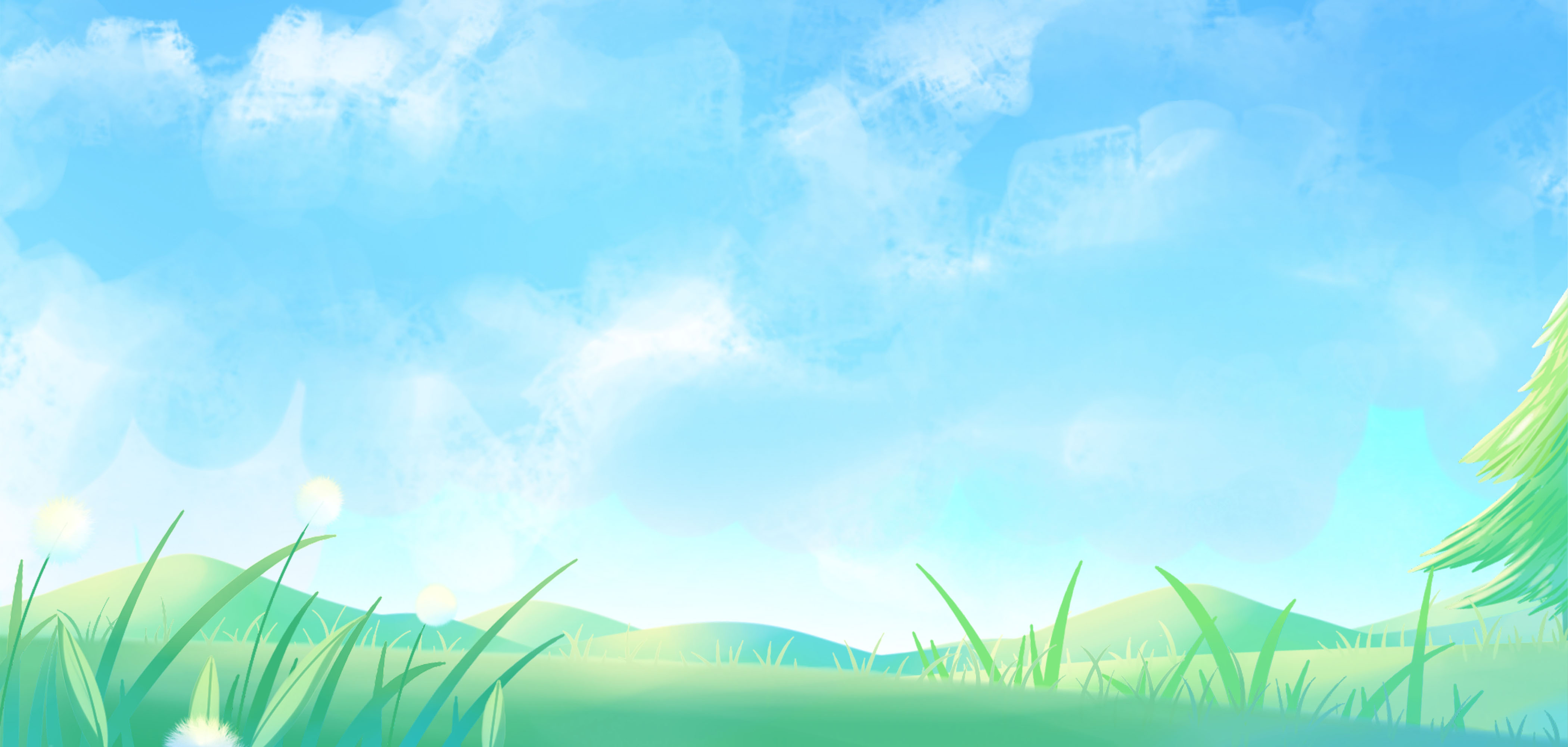 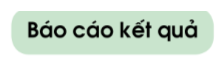 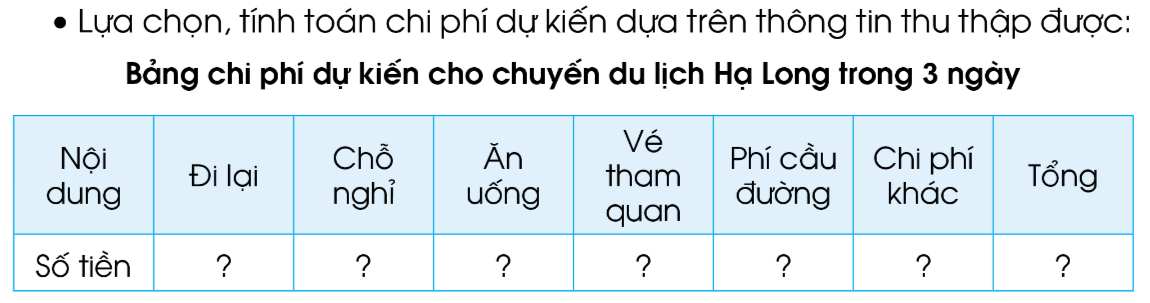 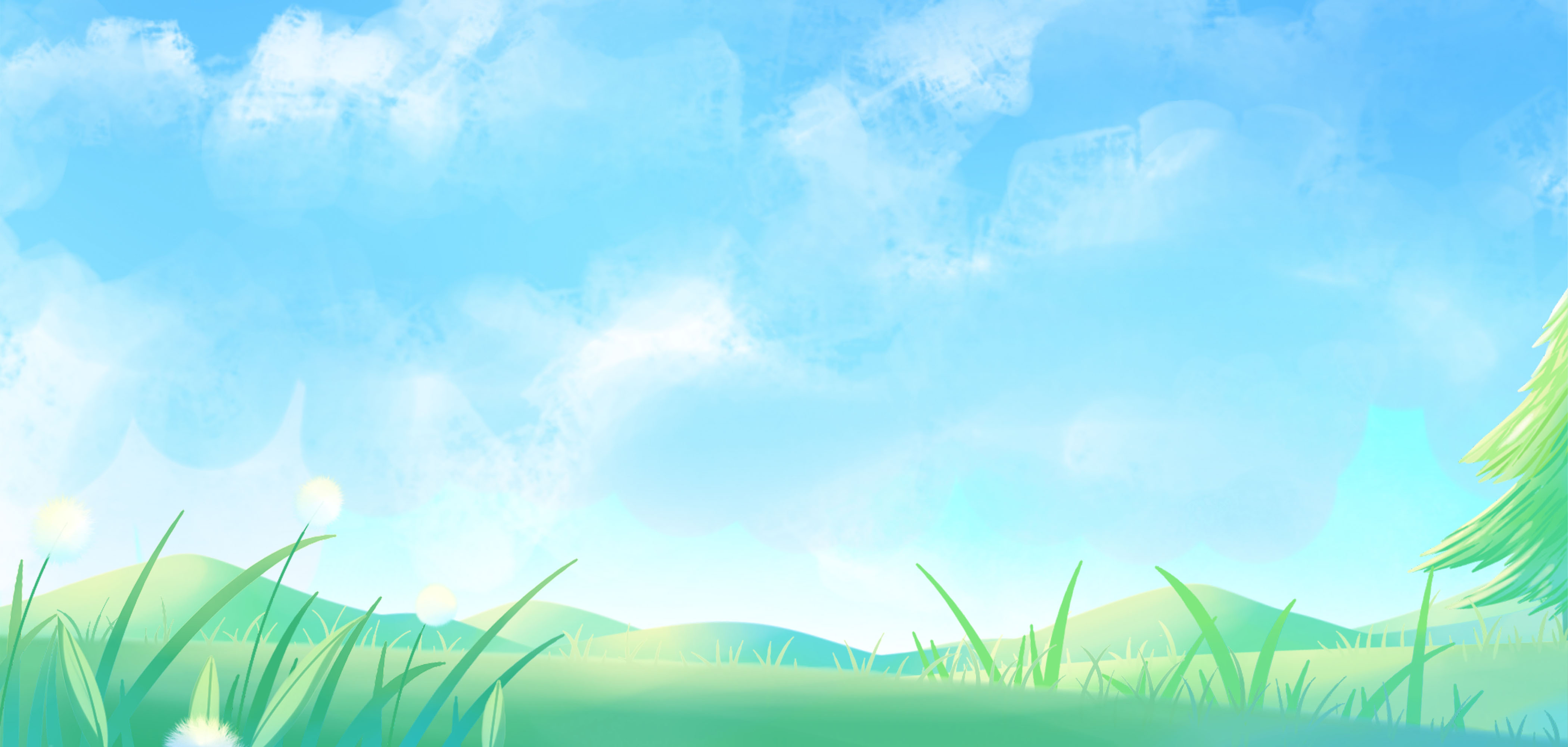 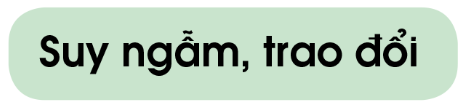 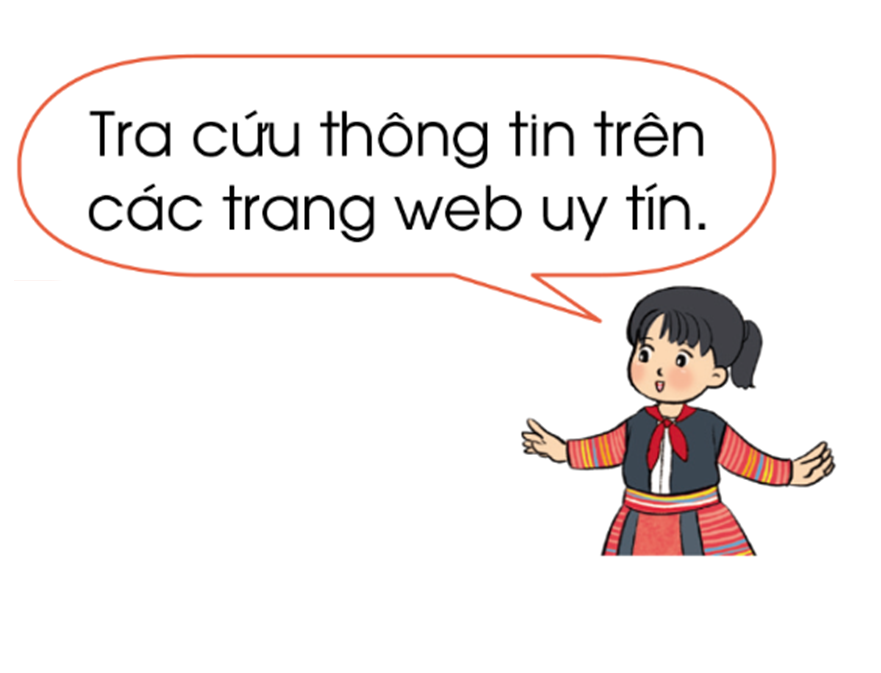 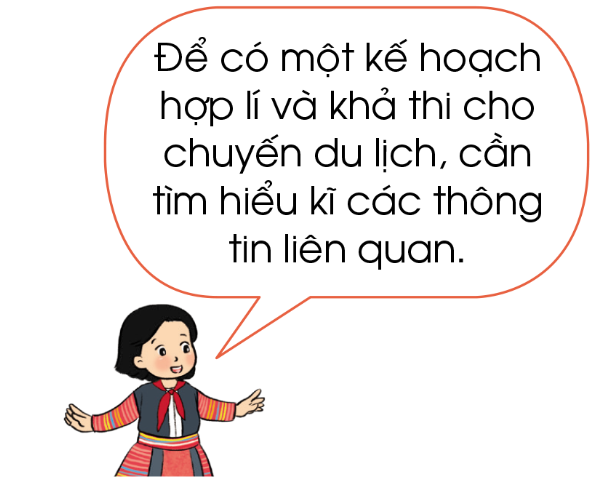 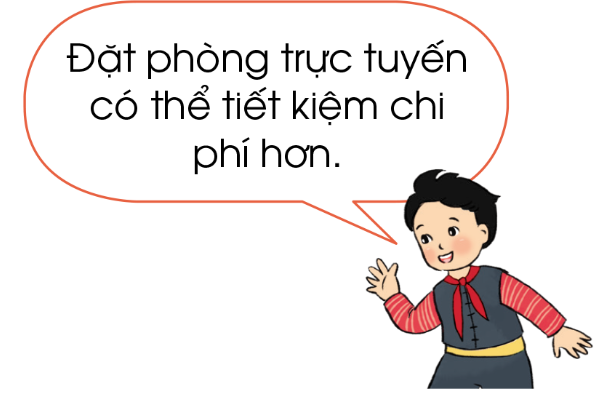 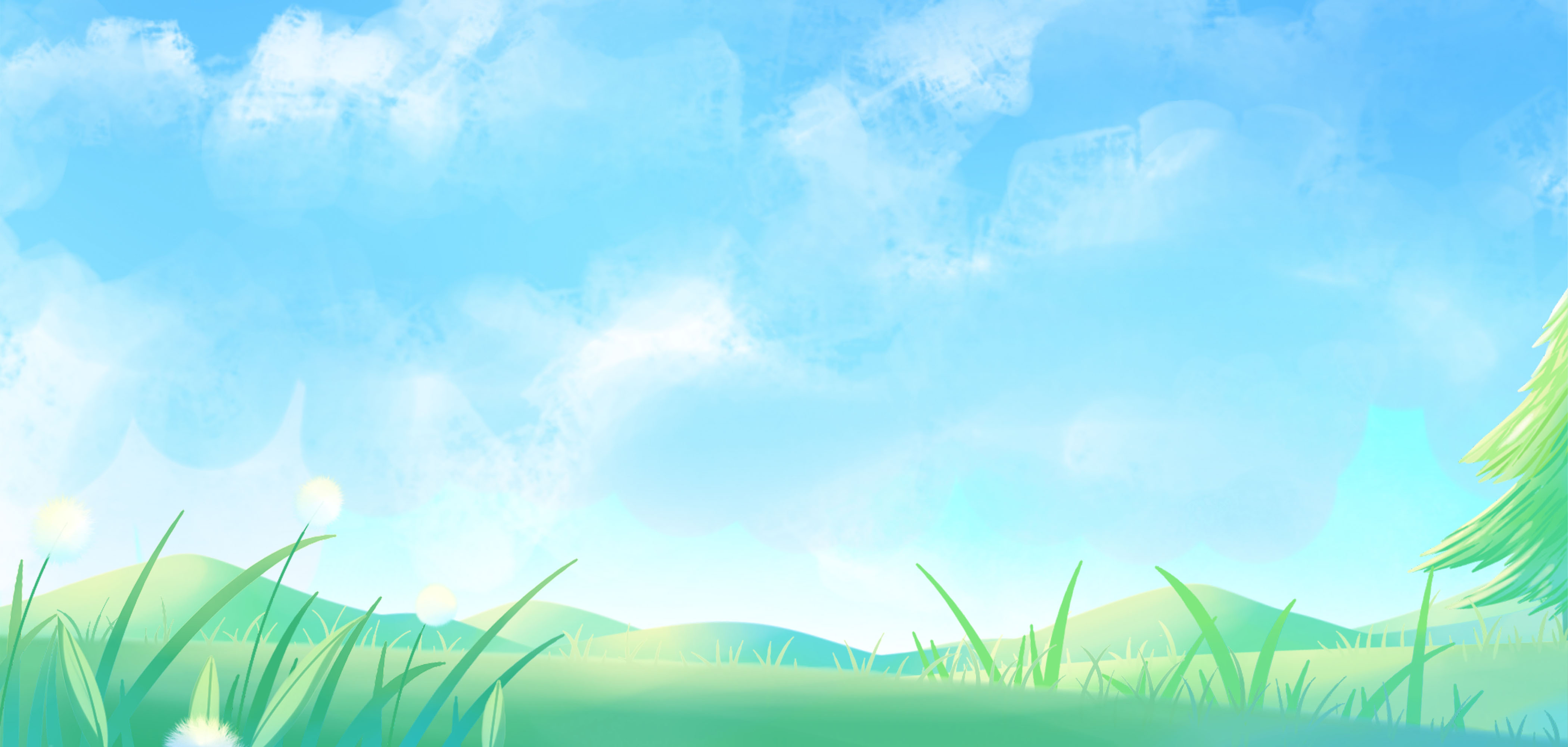 Từ việc kết quả thông tin mà gia đình bạn Lam thu thập được chúng ta có thể lựa chọn con đường đi phù hợp, tìm hiểu được khách sạn với chi phí phòng hợp lý mà có thể thuận tiện cho việc tắm biển, tham quan Hạ Long. Ngoài ra ta có thể tìm hiểu được chi phí phù hợp về vé tham quan và ăn tại nhà hàng đúng không các em. 
Qua đó ta thấy việc lập kế hoạch, tìm hiểu thực tế lựa chọn tính toán chi phí qua thông tin thu thập được rất quan trọng.
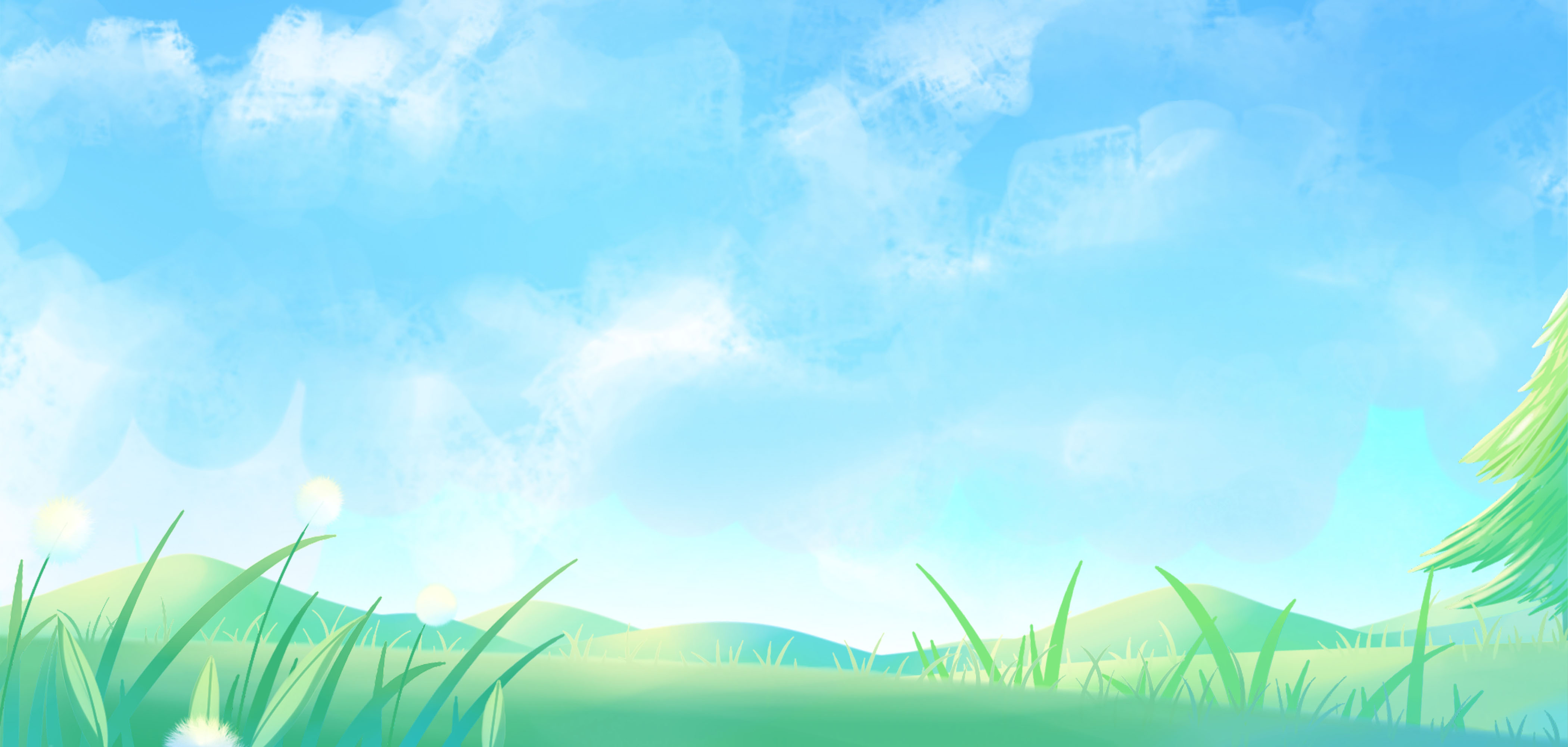 Nêu lại các bước thực hiện dự án nào?
a. Lập kế hoạch
b. Tìm hiểu thực tế
c. Báo cáo kết quả
d. Lựa chọn, tính toán chi phí dự kiến trên thông tin thu thập được.
e. Suy ngẫm rút ra kinh nghiệm trong quá trình thực hiện.
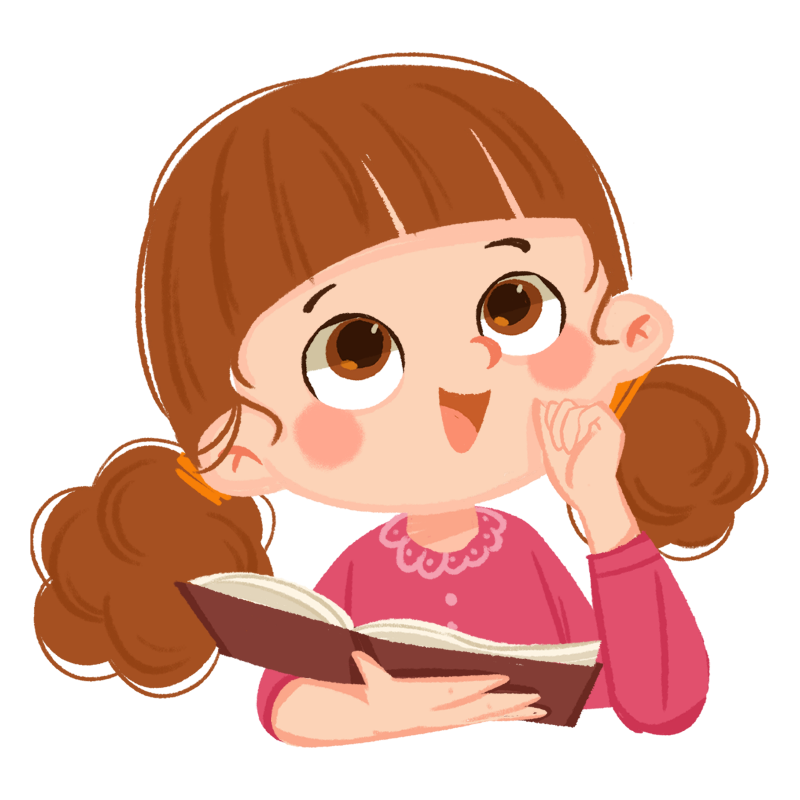 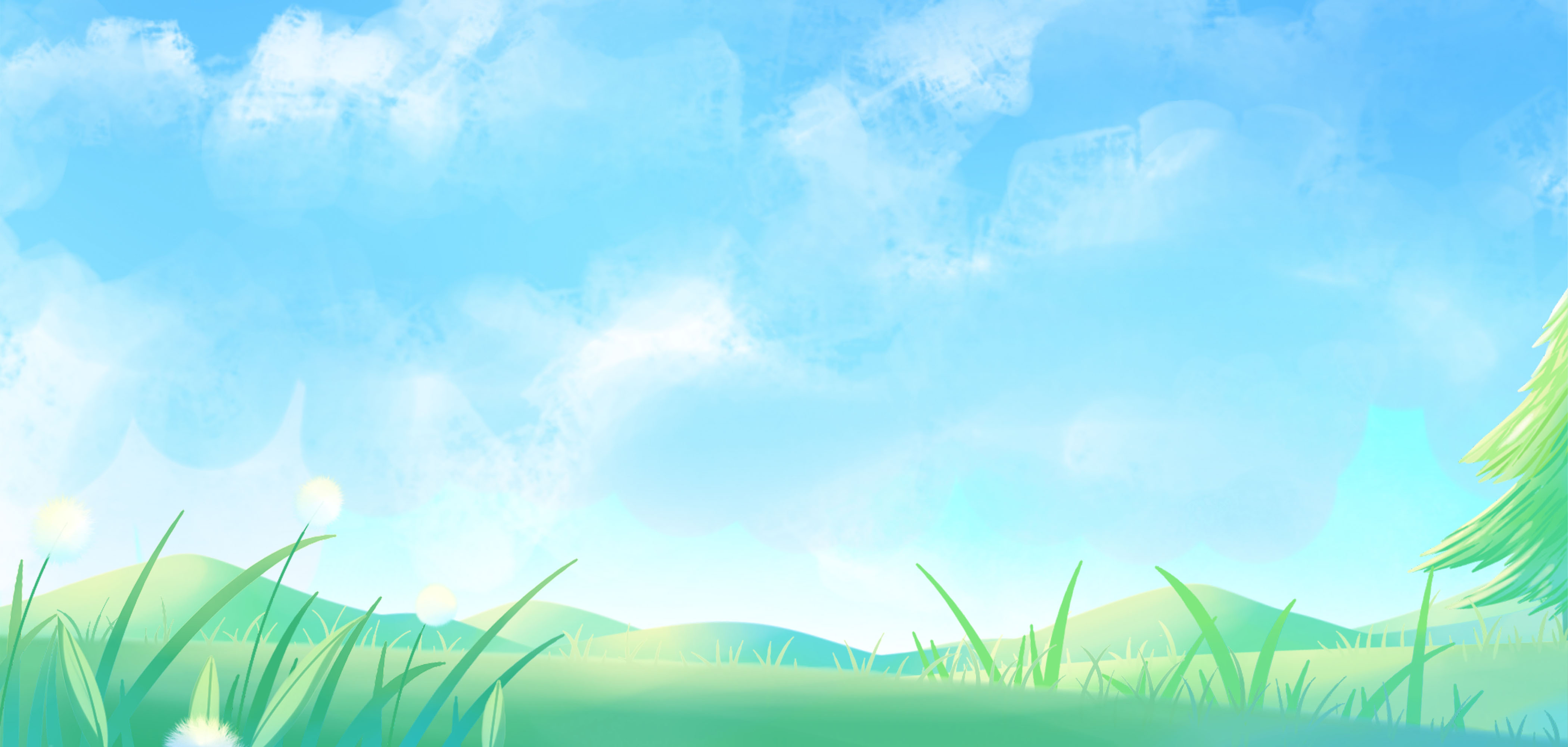